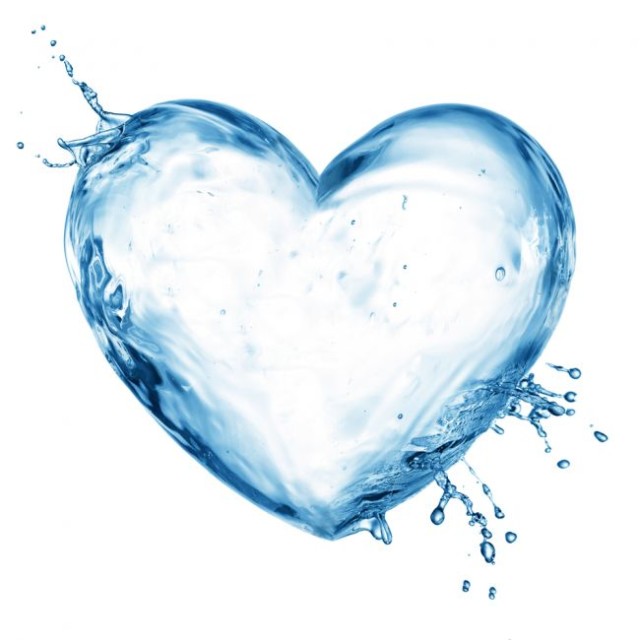 WATERTHE BASIS OF ALL LIFE
Planet Earth has been calledBlue Planet due to abundant water 
on the Earth´s surface.  .
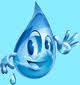 Life on Earth probably began in the depths of 
the ocean, what means water is
the cradle of life on our Blue Planet.
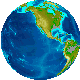 All living organism on Earth require water for survival.
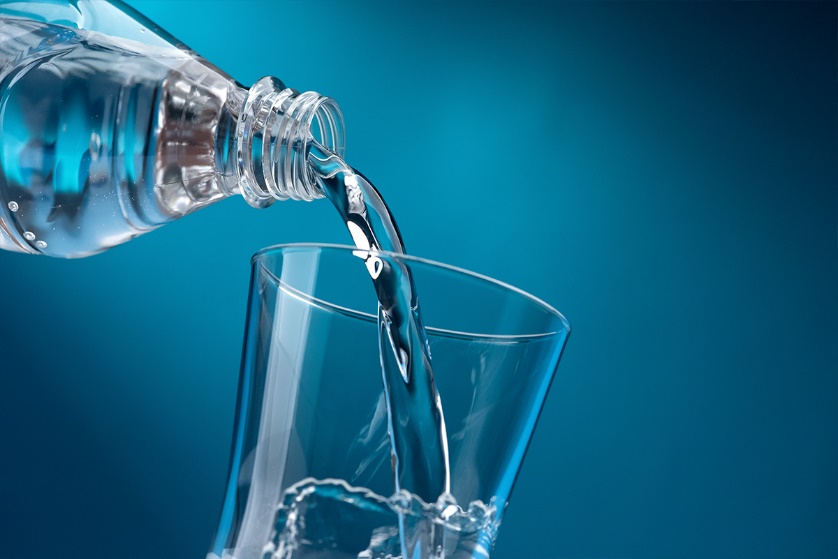 World Water Day
World Water Day is held annually on 22, March as a means of focusing attention on the importance of freshwater. Annual event reminds us to respect and humble to this element. 
The resolution to observe WWD was first adopted by the UN General Assembly on December 22, 1992, in Rio De Janeiro.
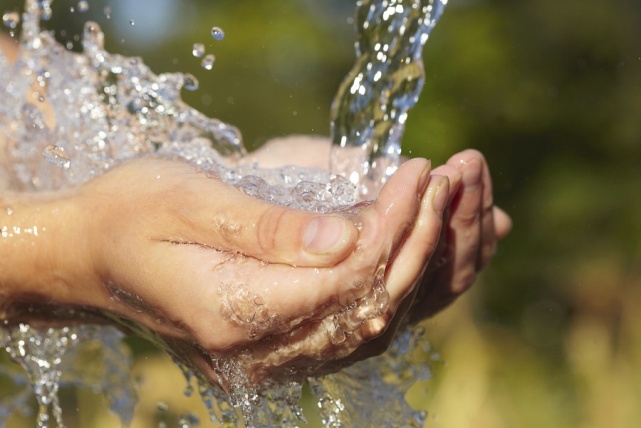 World Water Day is focused on:
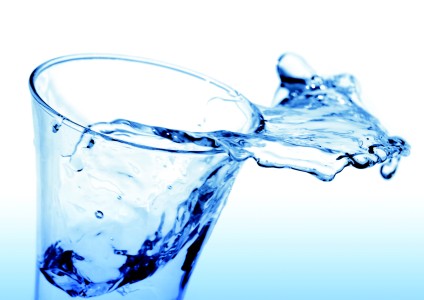 • drinking water supply
  
• importance of water conservation
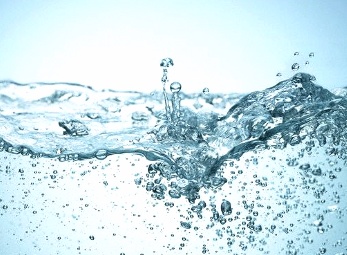 Water is all around us
Covers 70% of Earth´s surface and it has immense importance for Earth and human beings.
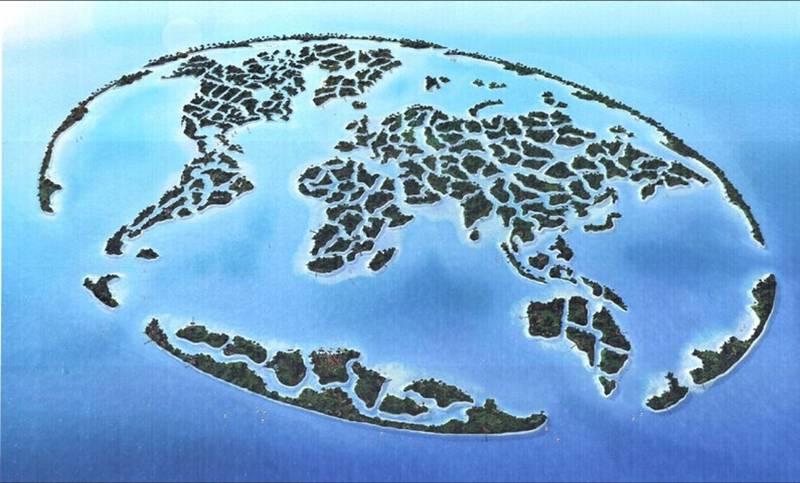 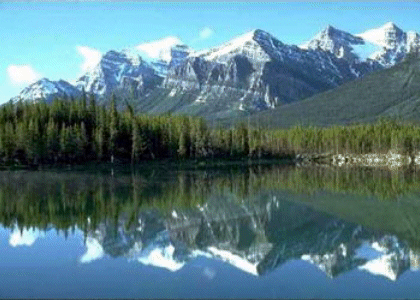 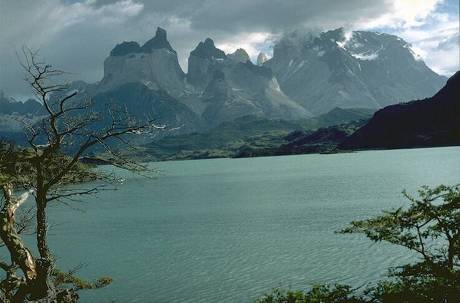 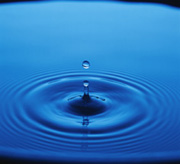 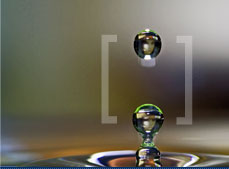 The ocean covers three quarters of the Earth's surface
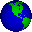 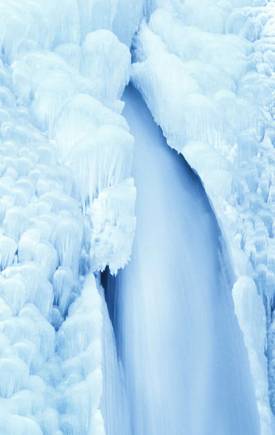 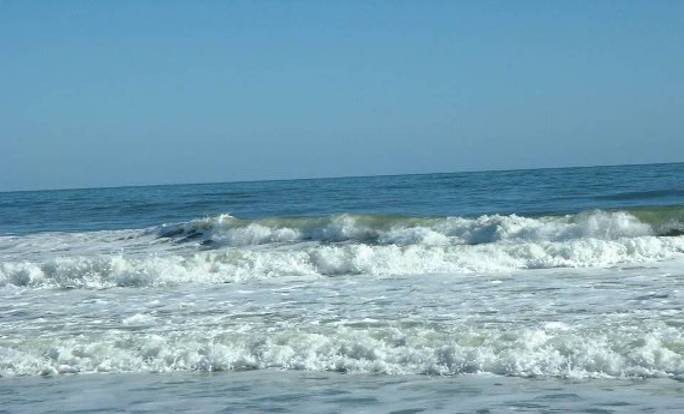 97 % salt water
3 % freshwater
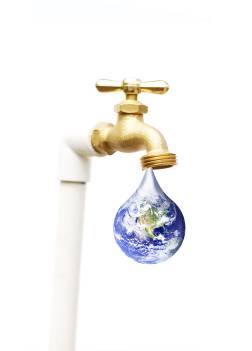 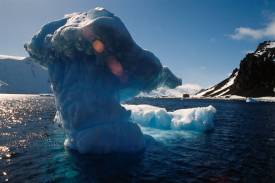 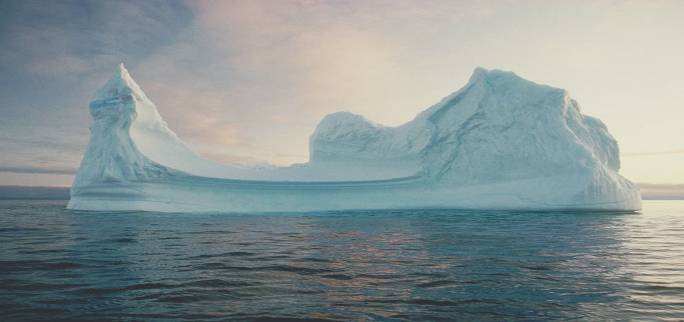 1%  cycle
2%  glaciers
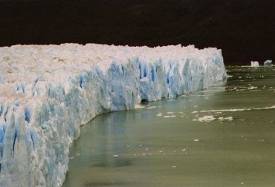 Hydrosphere – total amount of water on Earth
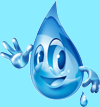 Oceans
Seas
Rivers
Lakes
Glaciers
Groundwater
The ratio land to water
29% land
71% oceans
Salt water
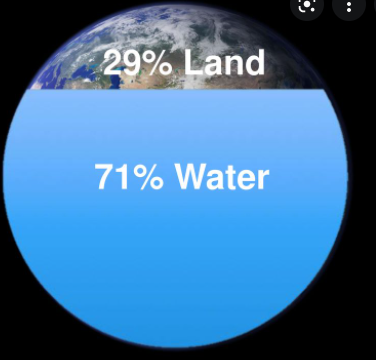 Freshwater
Water is essential for life :
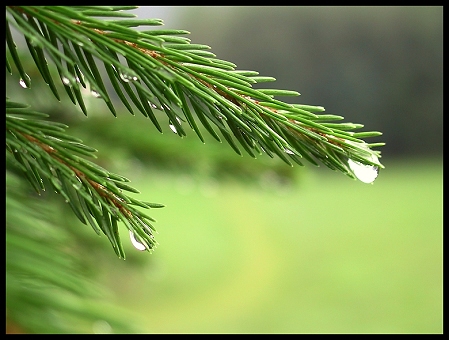 Water is life !
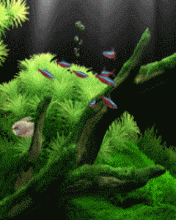 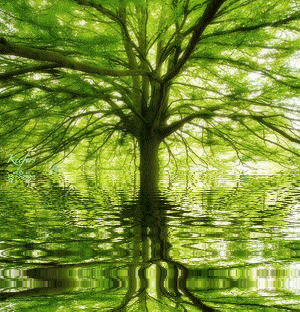 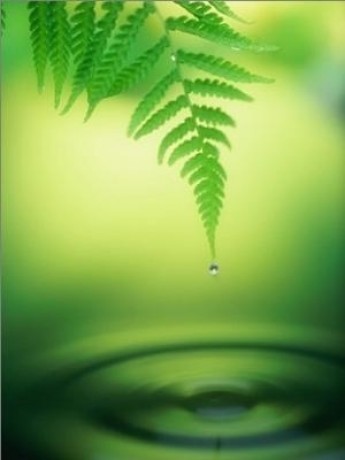 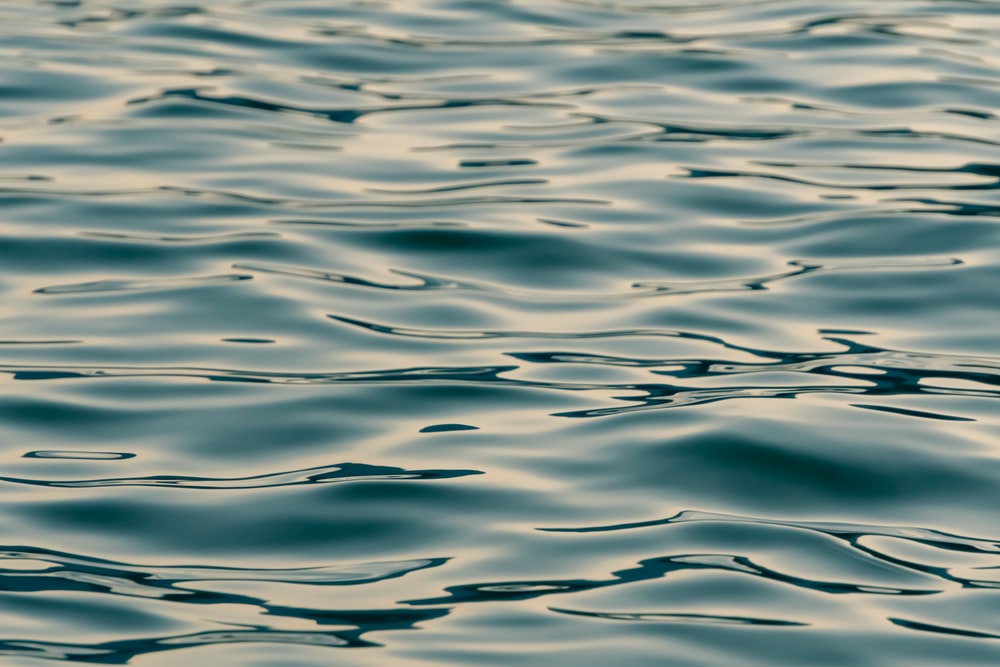 Molecule of water
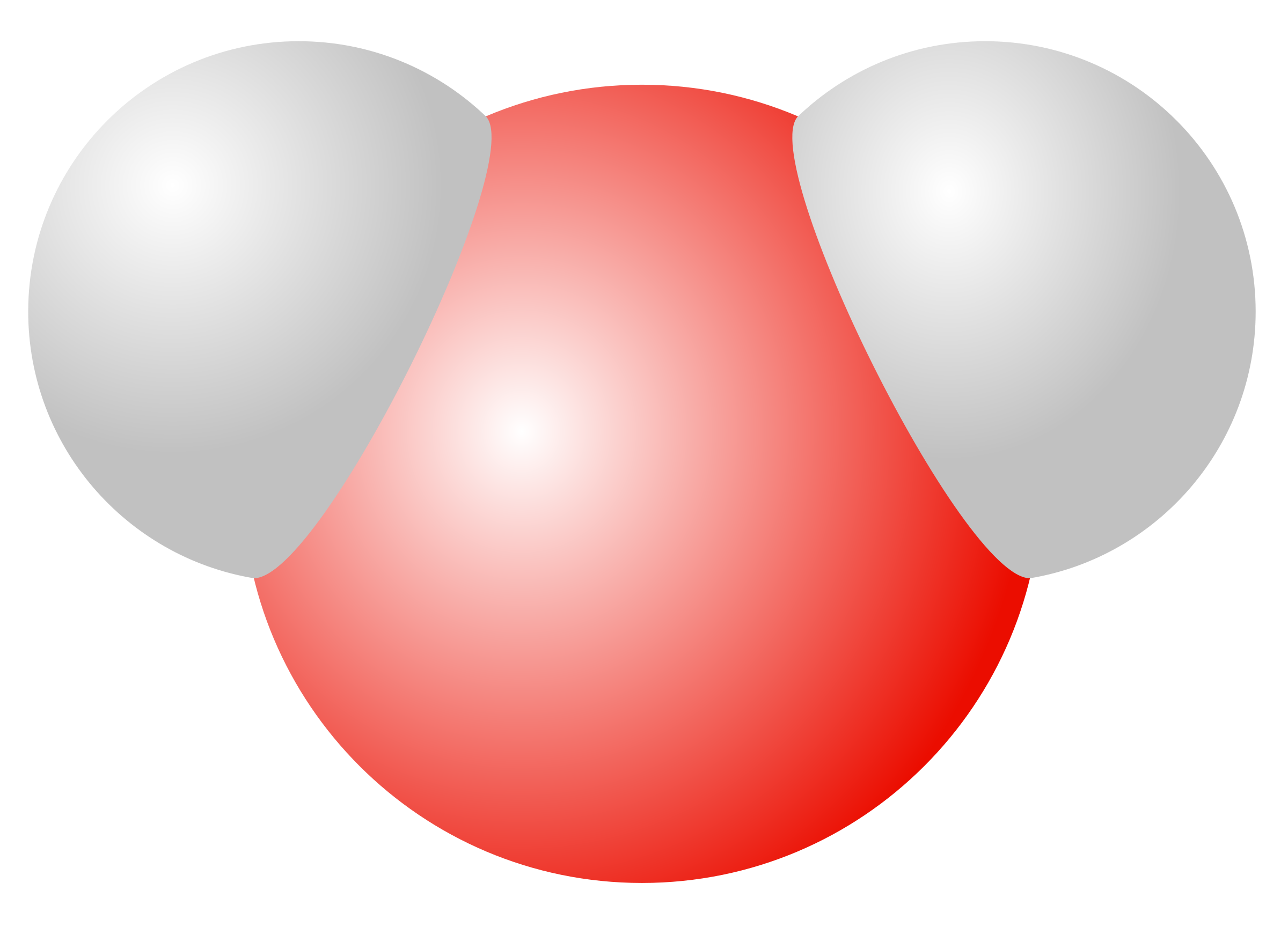 Has two hydrogen atoms covalently bonded to a single oxygen atom.
Has two hydrogen atoms covalently bonded to a single oxygen atom.
The states of water
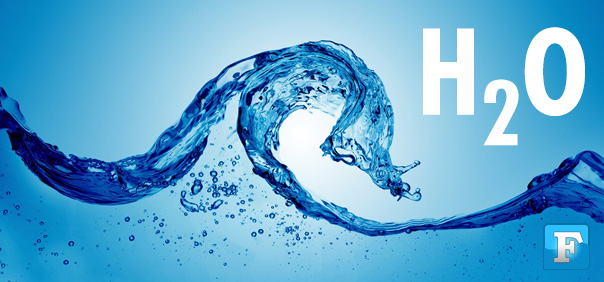 Solid – ice, snow
Liquid – freshwater
Gas – vapor
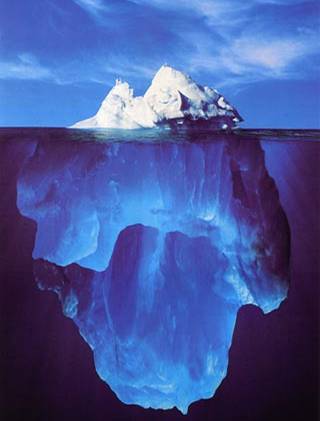 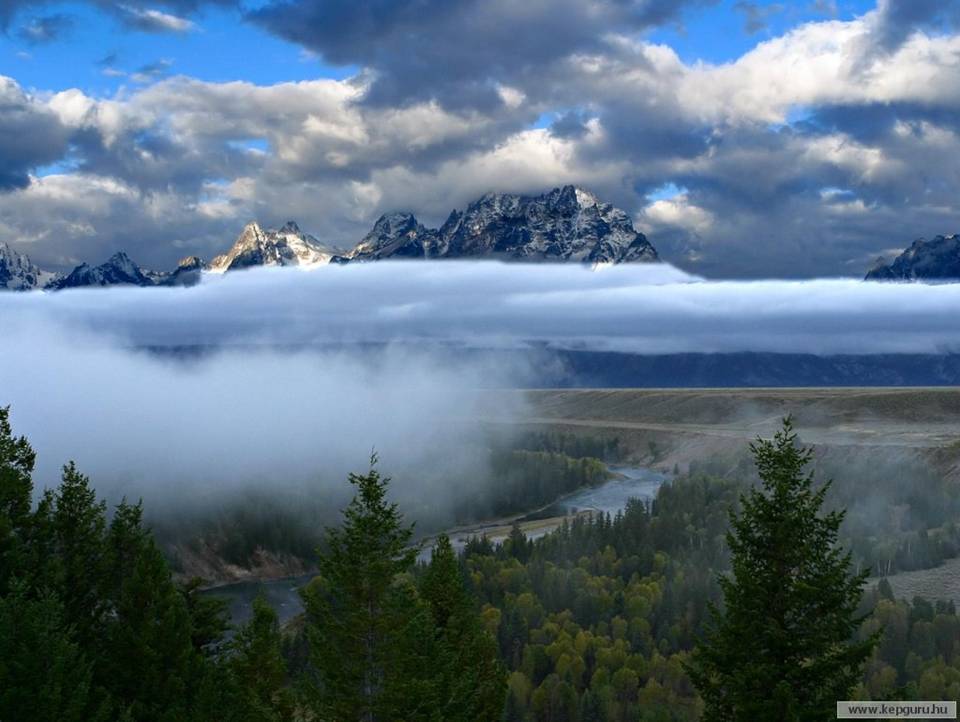 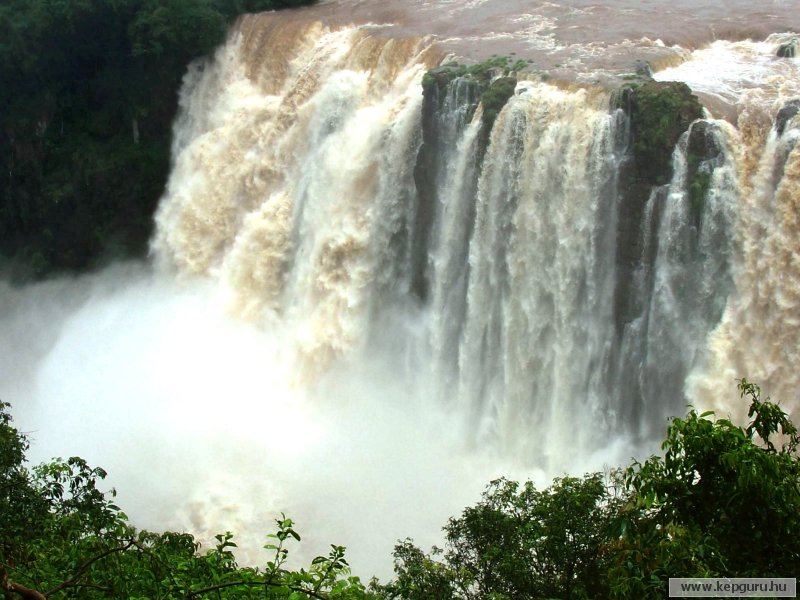 Properties of water
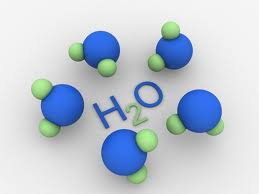 Pure water is practically colorless, odorless and tasteless.  
Water is universal solvent
The melting point is 32°F (0°C) and the boiling point is 212 °F (100°C)
Water expands when its frozen
Ice floats on the surface of water because it is less dense than water
At 39°F (4°C) water is the most dense
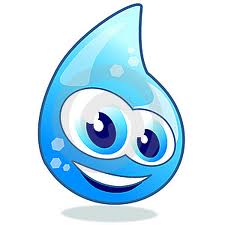 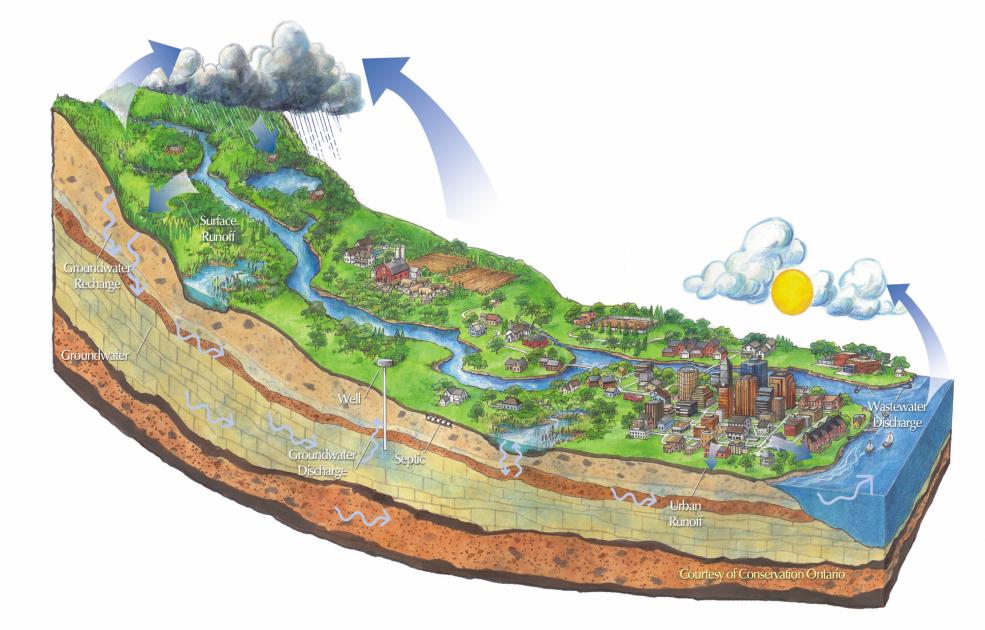 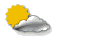 Water vapor turns into clouds when it cools and condenses, and turns back into liquid water or ice.
Water evaporates from Earth´s surface.
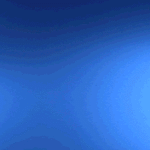 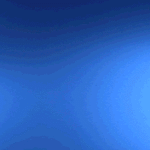 Forms clouds..
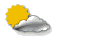 Part of the water flows directly into rivers and lakes
River flows into oceans and seas and cycle repeats.
Another part of the water flows into groundwater.
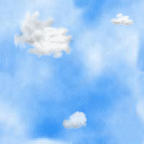 Water cycle in nature – the driving force of
the water cycle is Sun
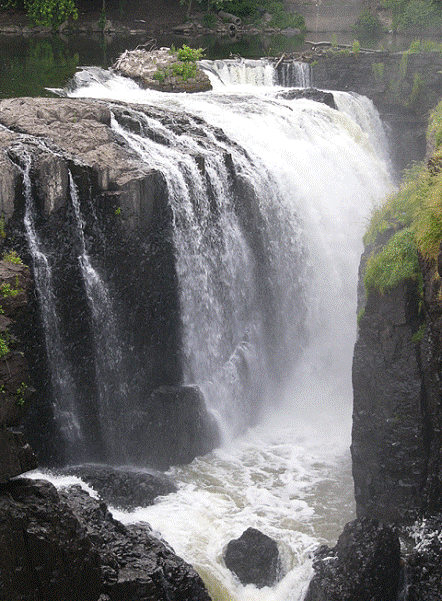 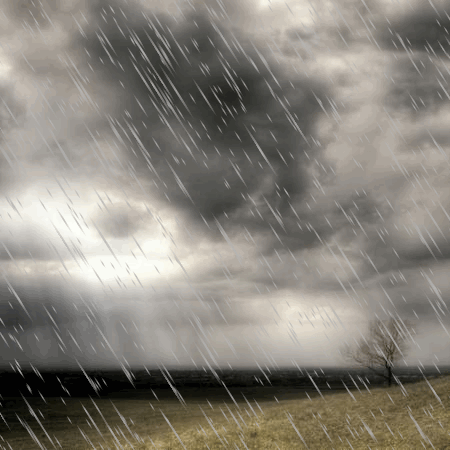 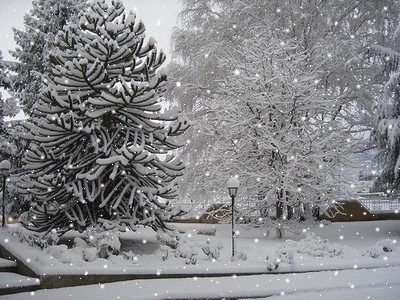 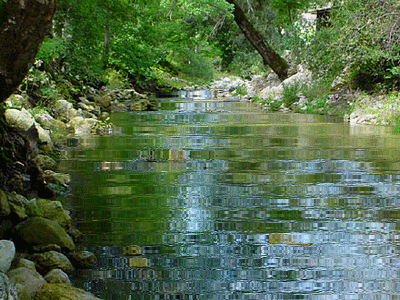 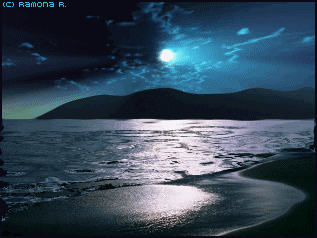 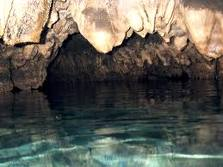 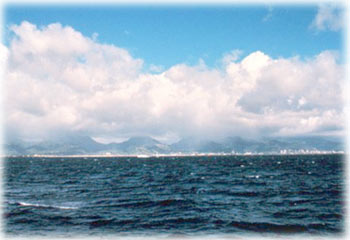 Worldwide water supply
Water occurence:
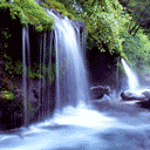 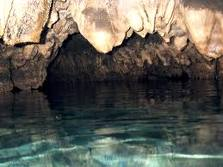 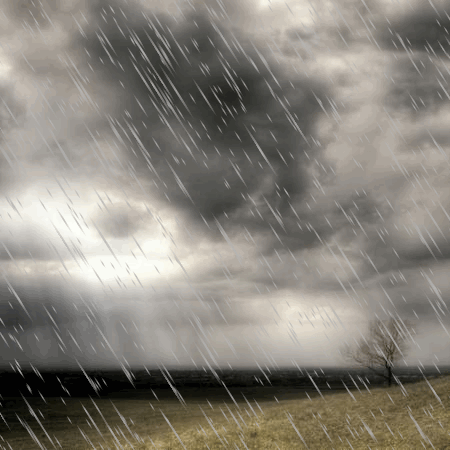 groundwater
surface water
precipitation
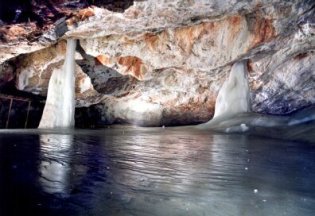 Types of water
Usage :
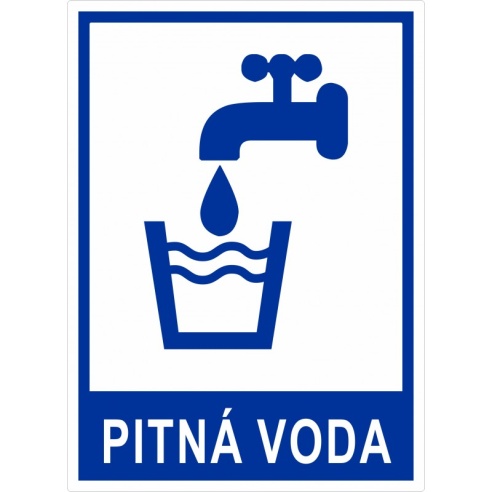 Drinking water
For human being is important for survival 
People use wells to get at underground water
Water can be contamined by fertilizers, 
     chemicals, metals...
Water must be treated to make it safe
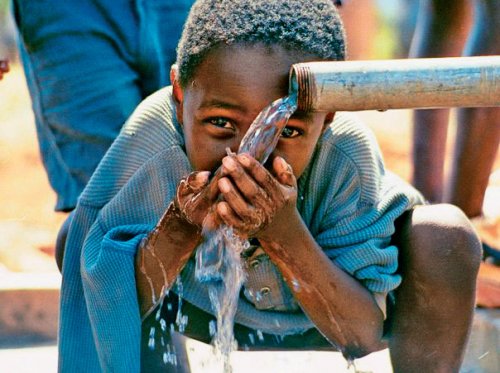 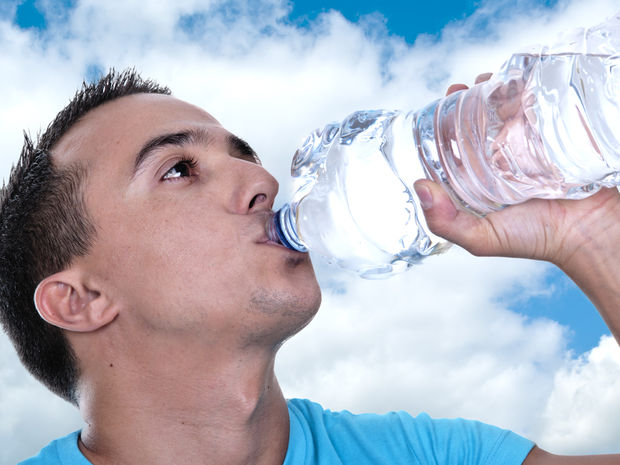 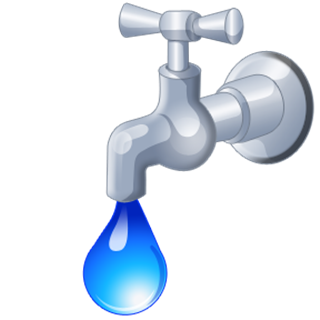 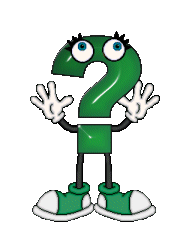 How is surface water treated?
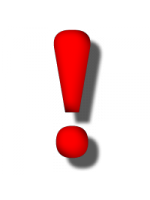 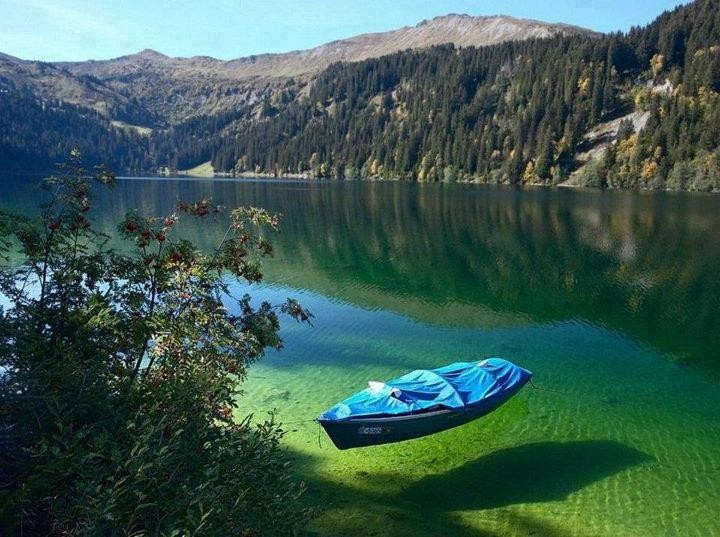 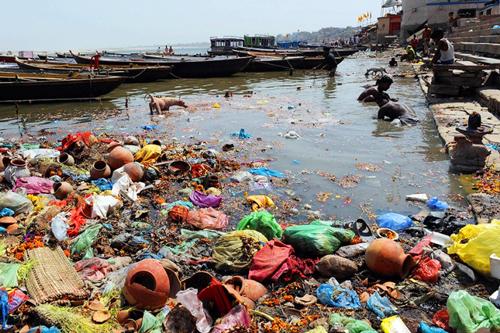 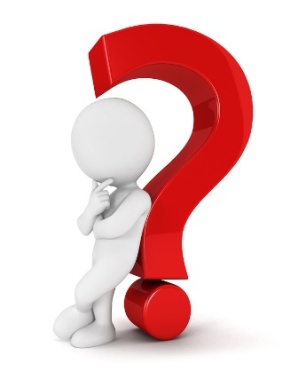 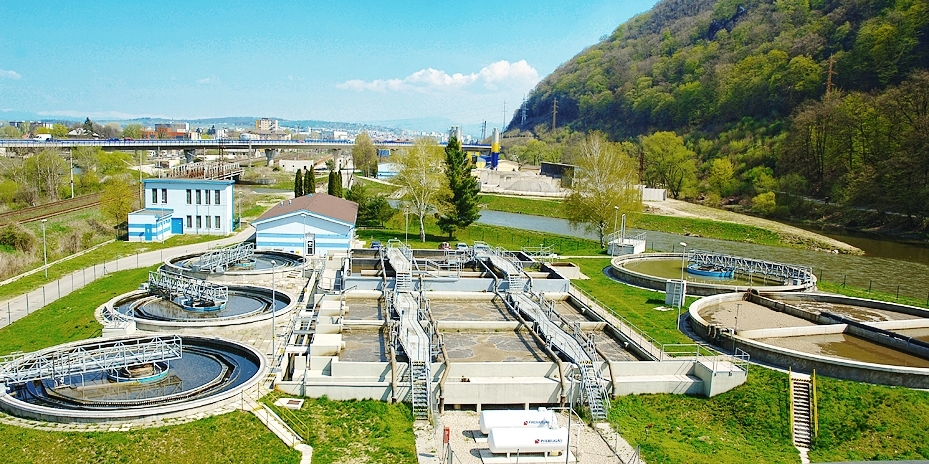 Water treatment scheme:
Sedimentation
čiastočky
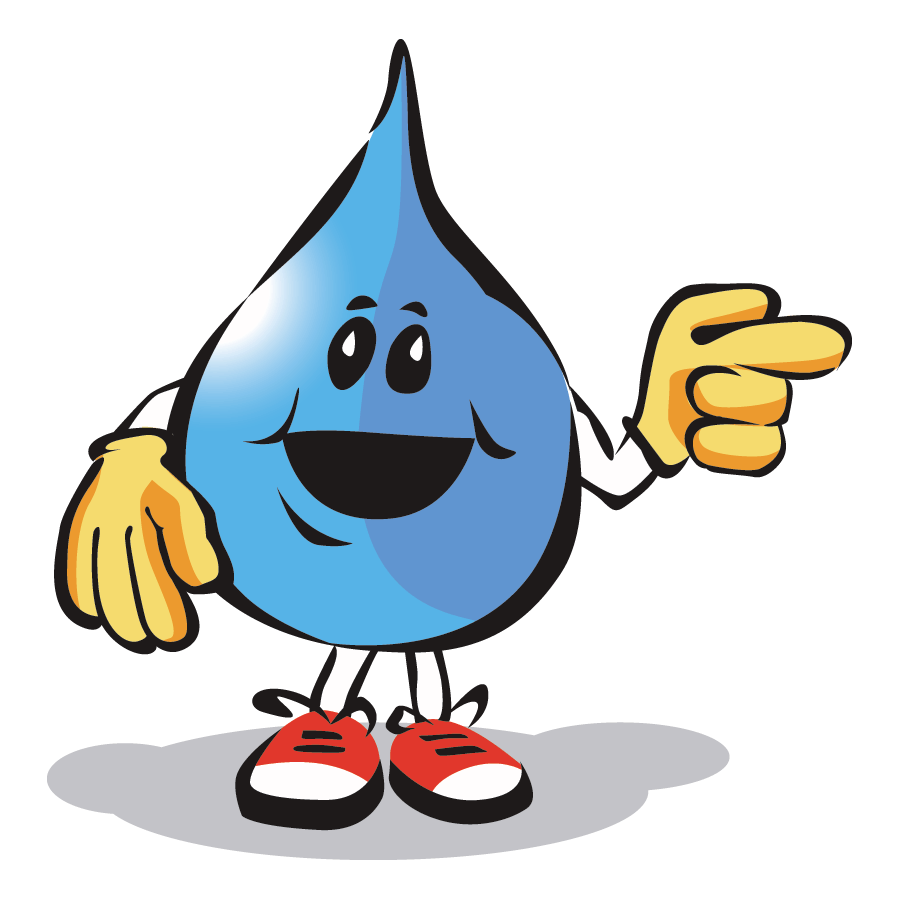 Clarification
Pridávaním chemikálii sa vytvoria vločkovité zrazeniny.
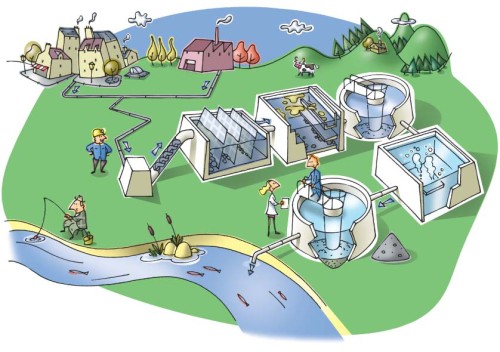 Filtration
Čistenie cez pieskové a štrkové filtre.
Prefiltrovaná voda  sa dezinfikuje chlórom. Zbaví sa tak baktérií.
Disinfection
Water treatment
1.Sedimentation: solid particles settle first, which fall into                   the bottom of the watertank.
   2.Clarification: with adding chemicals, impurities
      form flakes, which fall into the bottom of the watertank.
   3.Filtration: runs through gravel and sand filters .                                                                                       4.Disinfection: to become germ-free water must be carried out                     with chlorine or ozone.
Domestic water
It is only partially treated - purified water. 
It is used in industry and in economy.
It may not be appropriate for drinking, 
    cooking and personal hygiene.
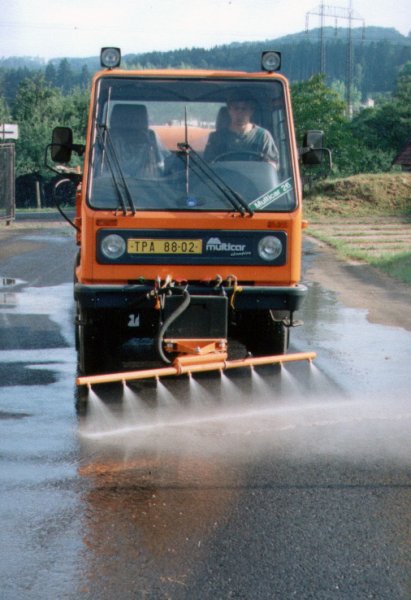 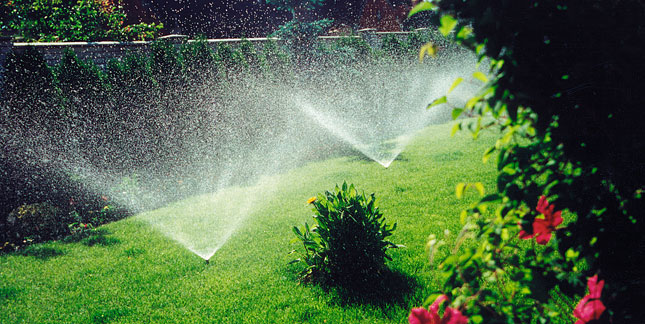 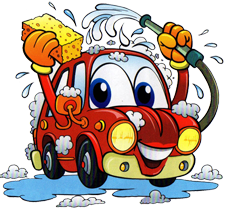 Wastewater
It originates	 in industry, agriculture,
    and households.....
waste water is treated and discharged via a central sewerage system into wastewater 
     treatment plants
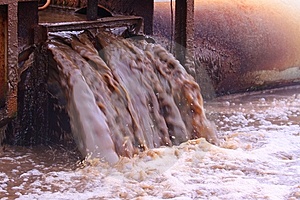 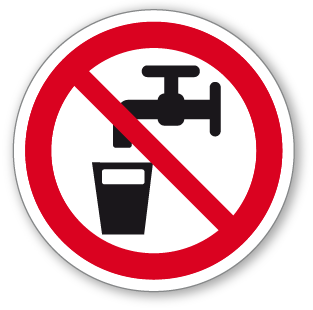 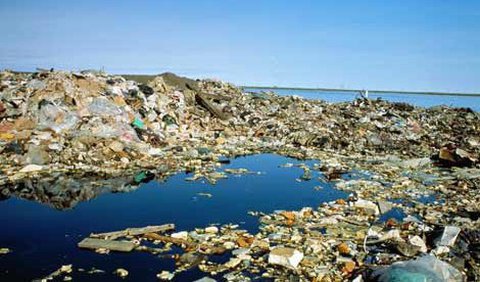 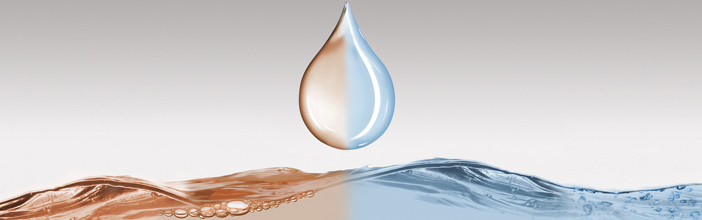 Distilled water
- colorless water, tasteless and odorless, does not contain any minerals
  - used in irons, car radiators,
    in laboratories ...
 - obtained by distillation of drinking
    water
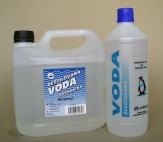 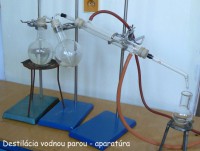 Distillation apparatusIn our studying classroom we are able to prepare treated water
thermometer
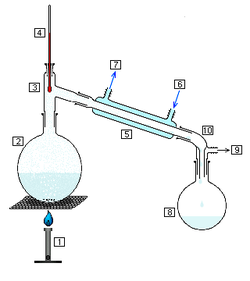 condenser
template
Distillation
 flask
Steam flask with stones
Bunsen burner
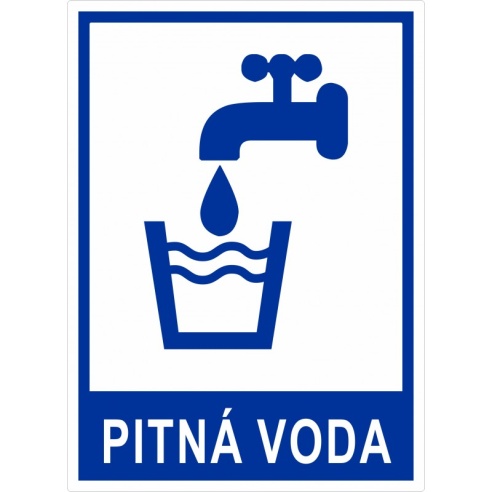 The importance of water :
In household
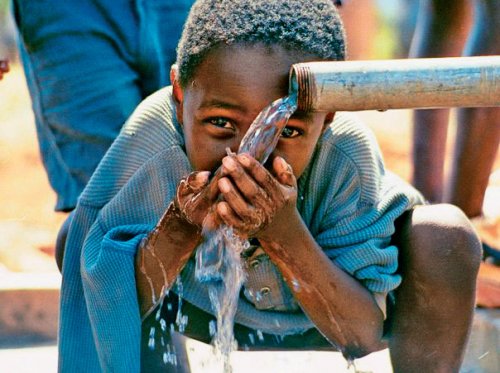 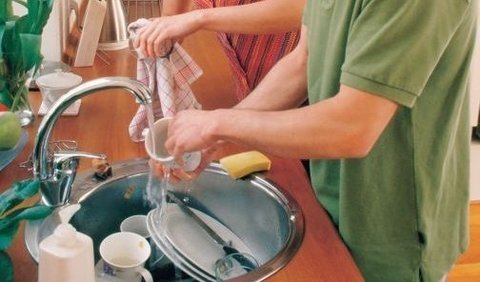 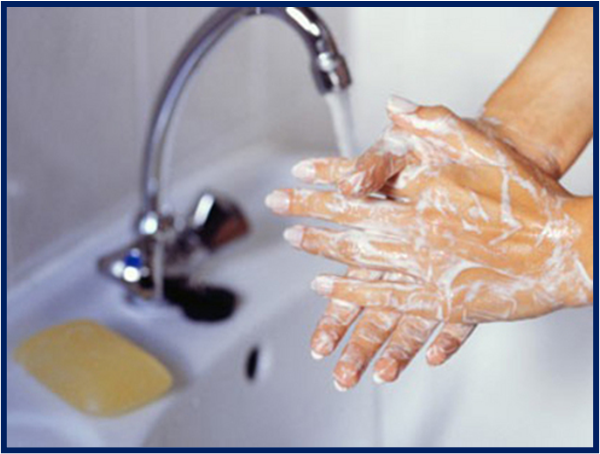 drinking
washing-up
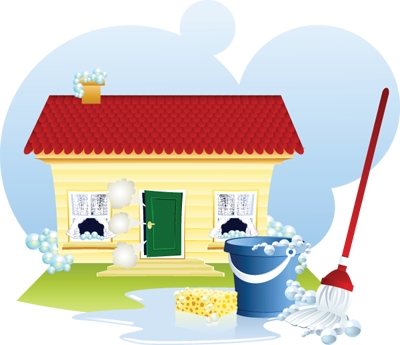 personal hygiene
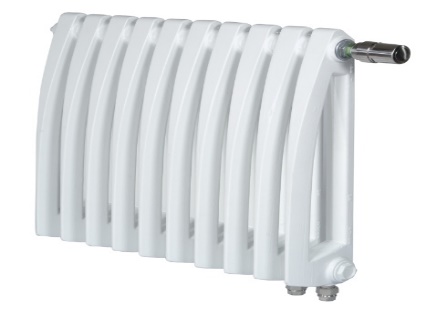 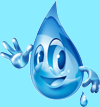 cleaning
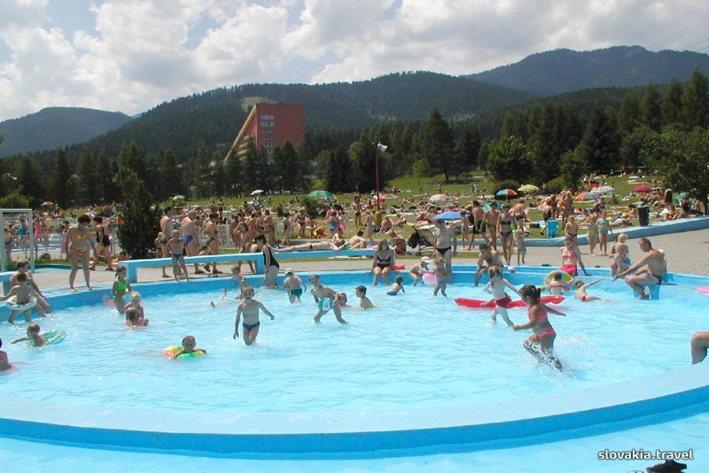 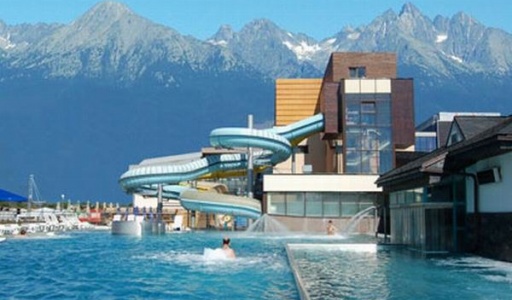 For recreational purposes
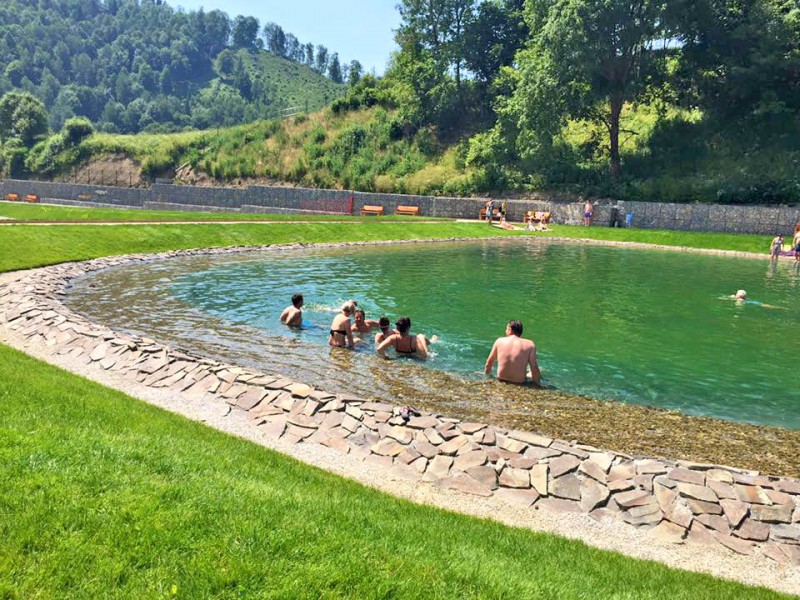 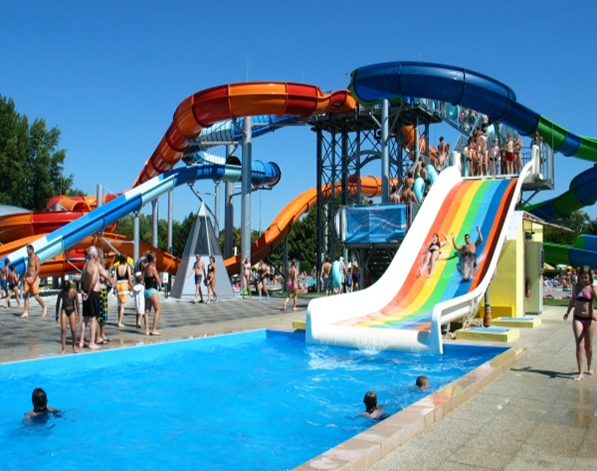 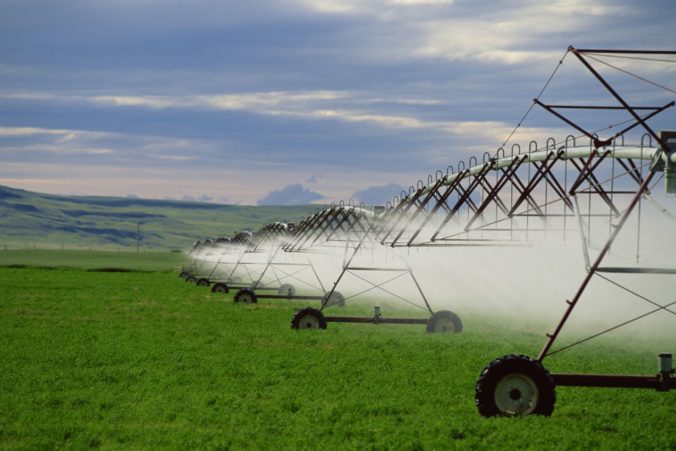 Irrigation
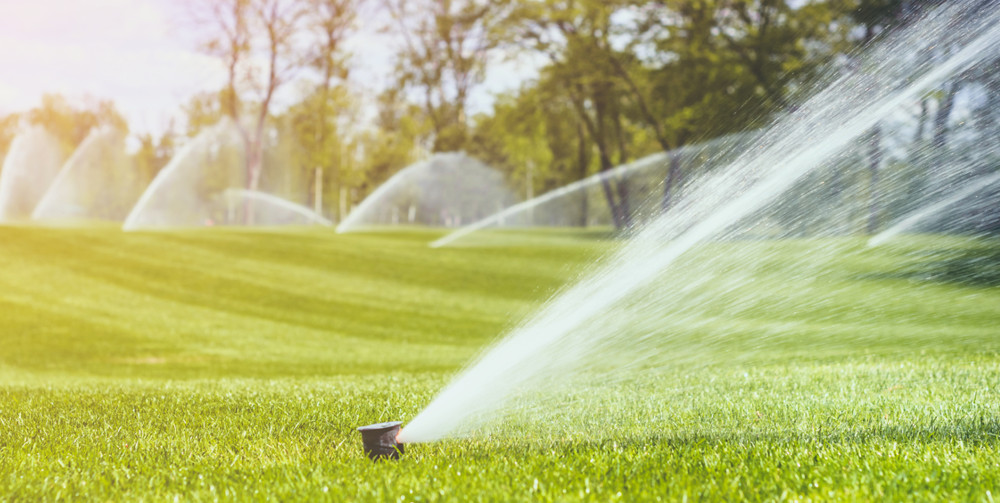 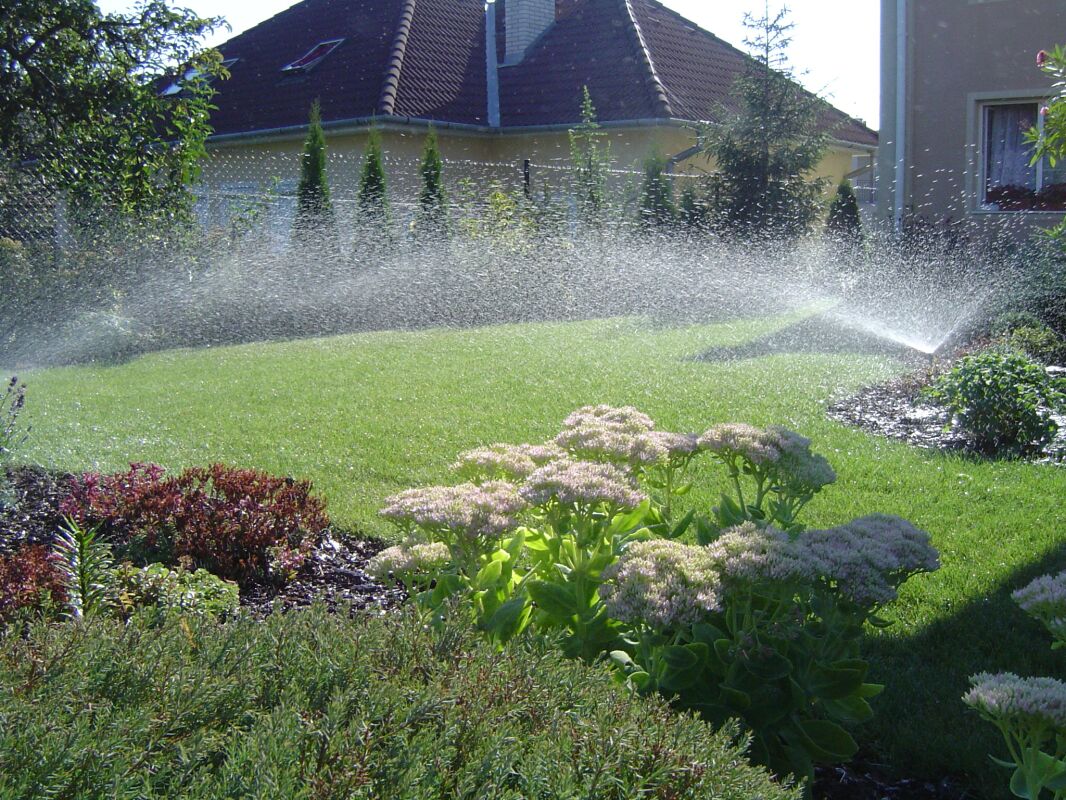 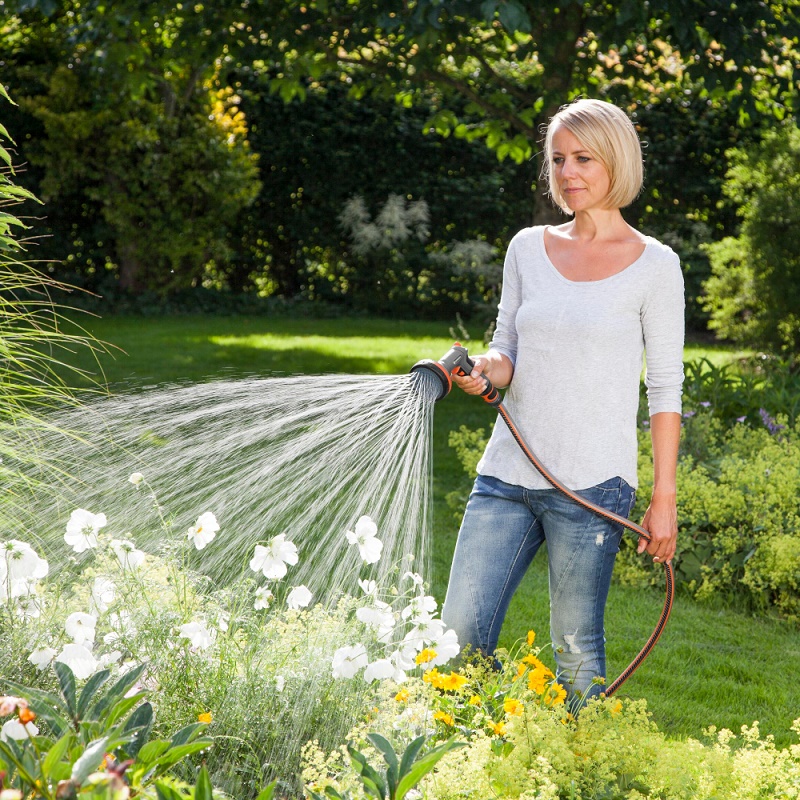 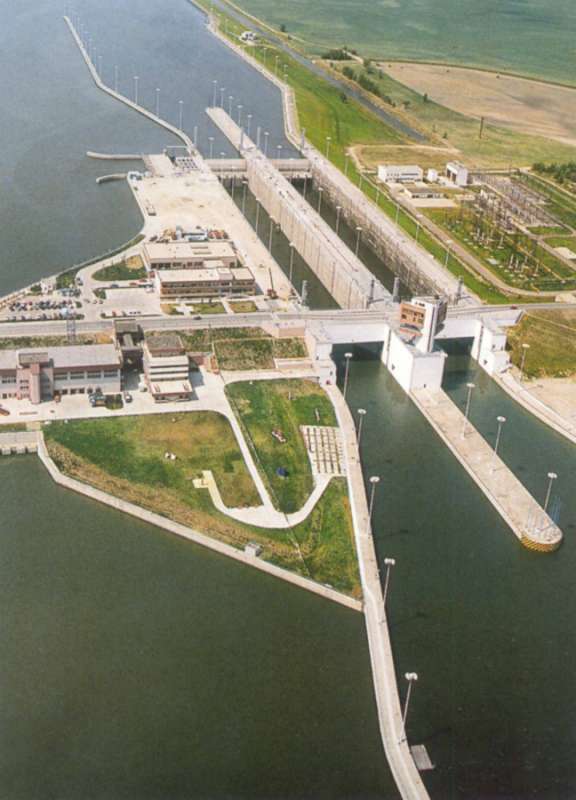 In industry
Electricity generation
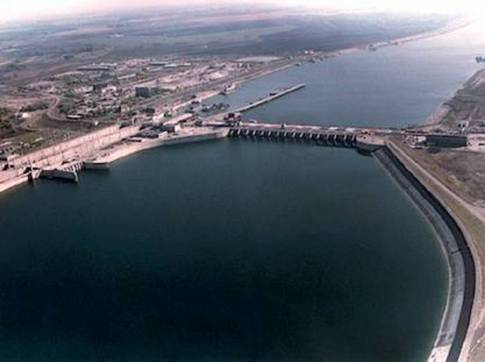 Gabčíkovo waterworks is the largest hydroelectric power plant in Slovakia
construction of hydroelectric power plants
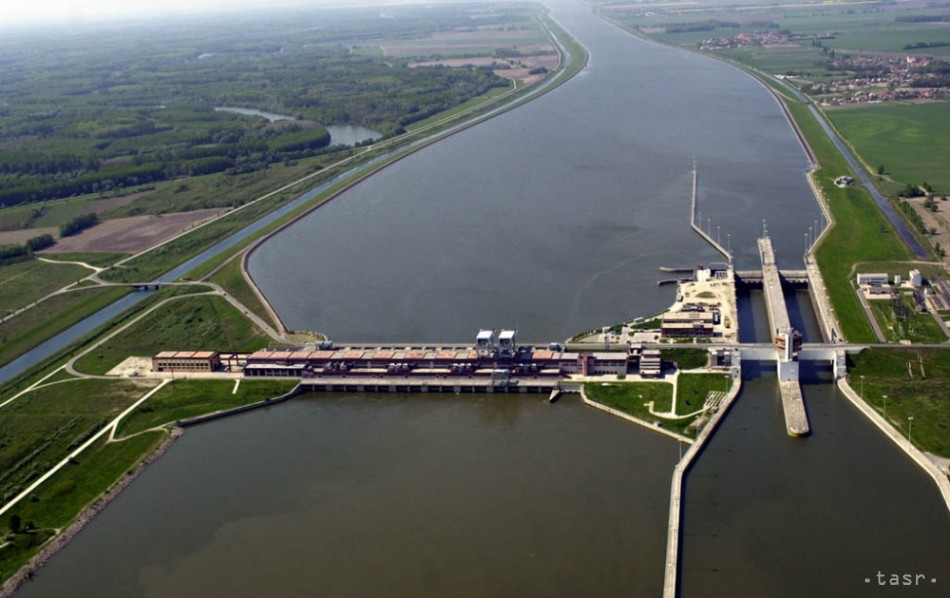 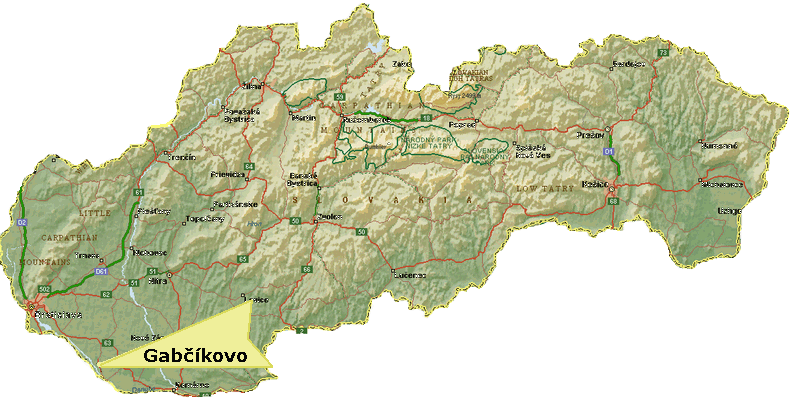 Gabčíkovo waterworks
Was built mainly for reasons of flood protection on the border of the Danube river
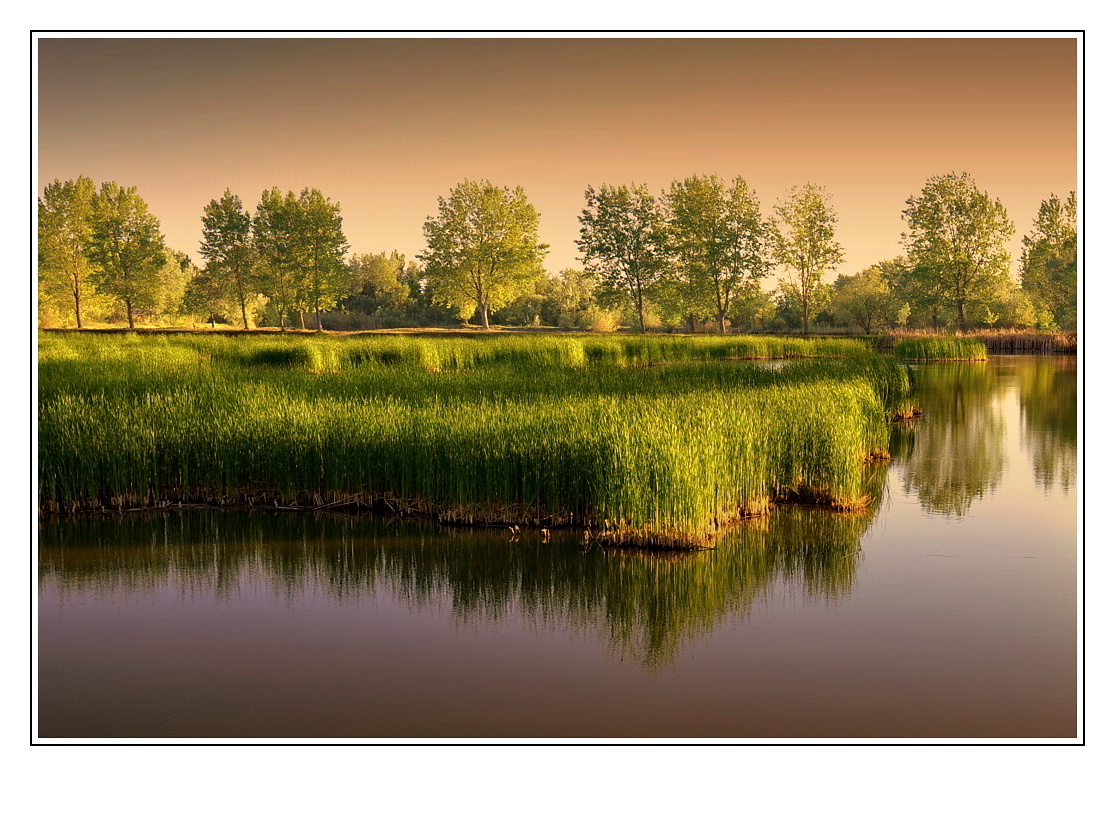 Great Rye Island-Žitný ostrov
Was formed between the Little Danube and the Danube.
It is the largest river island in Europe and is also the largest source of drinking water in Central Europe.
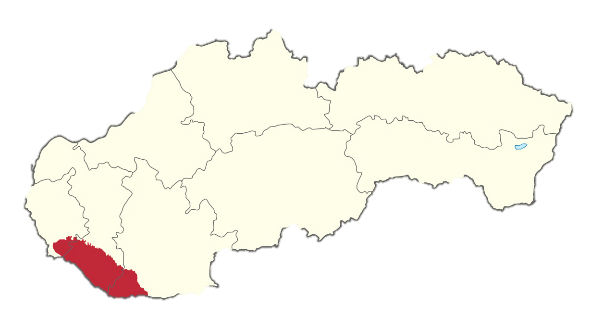 Do you know that small Slovakia is one of the water superpowers? Yes, it is. and thanks to that we can choose between the waters.Take a look - Slovakia is literally littered with water!
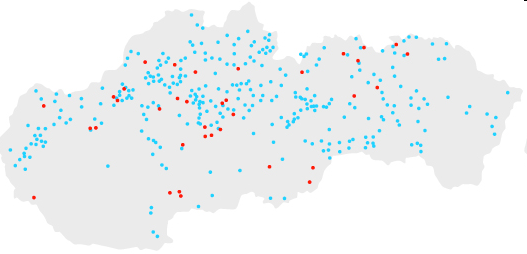 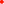 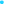 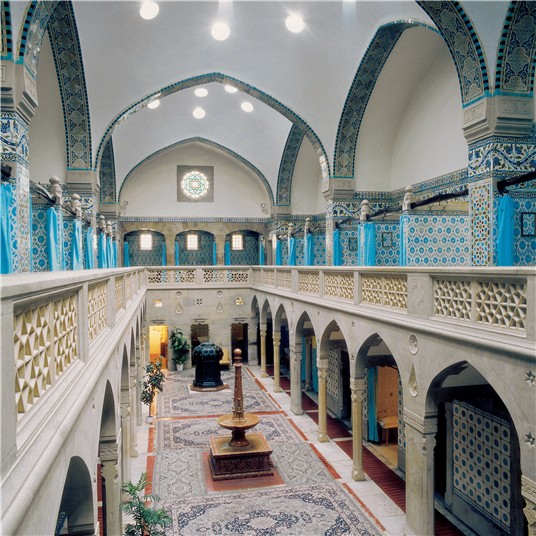 Slovakia is rich in deep underground springs with varying thermal and mineral properties.
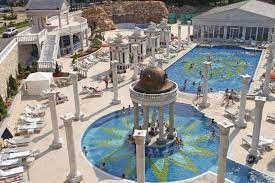 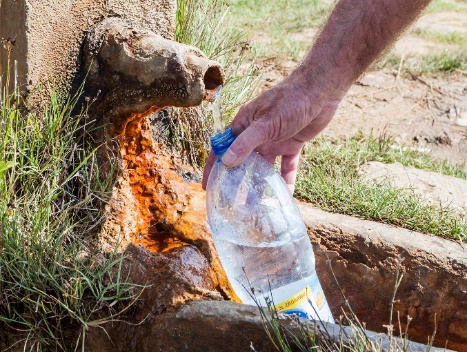 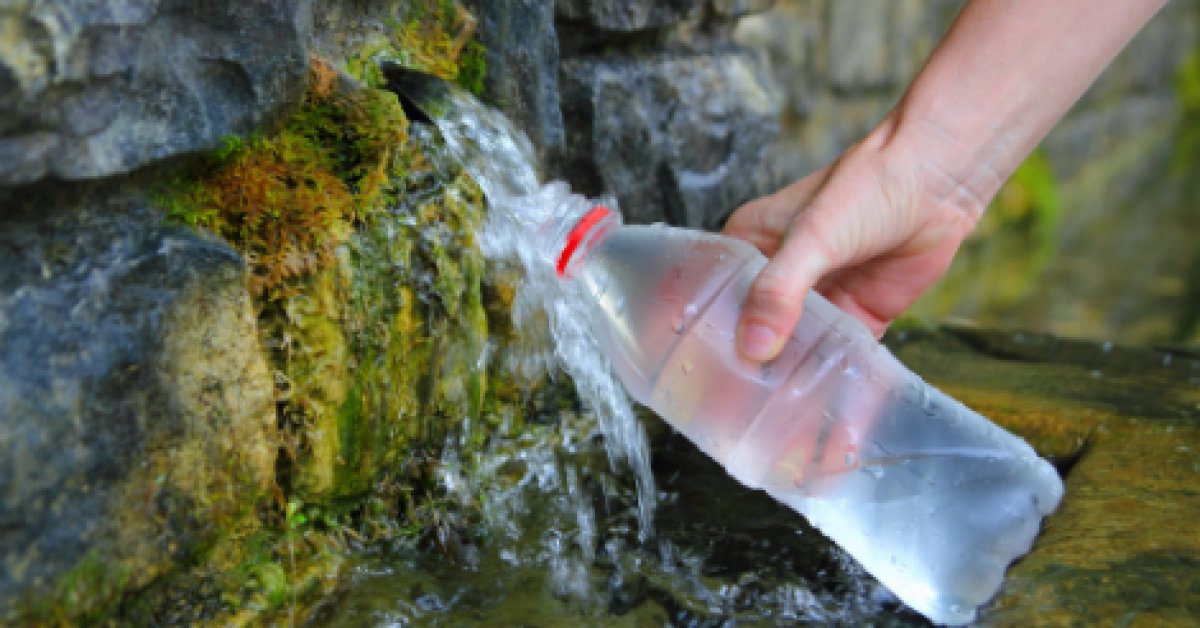 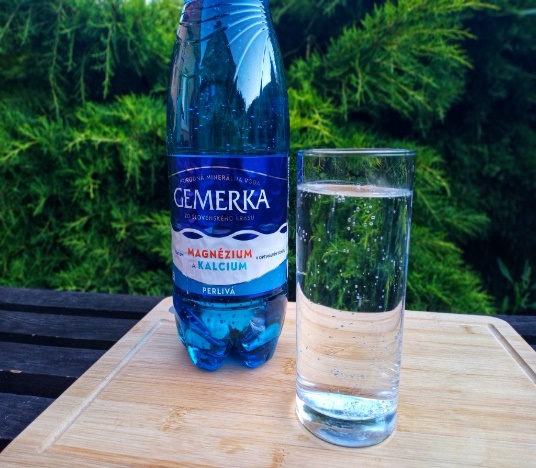 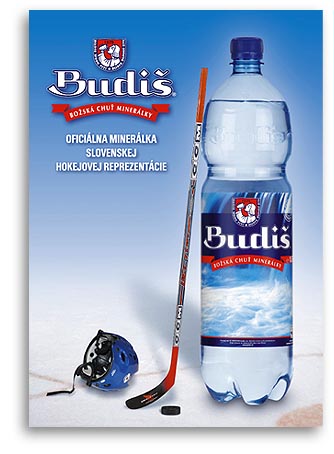 Mineral and distilled water
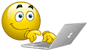 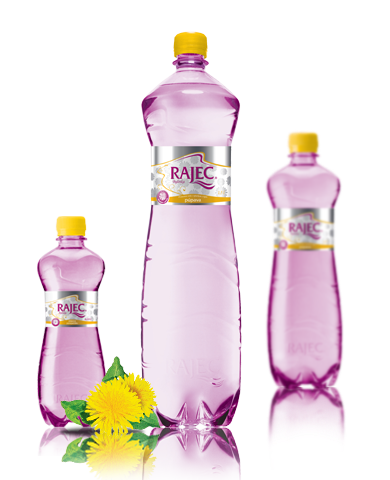 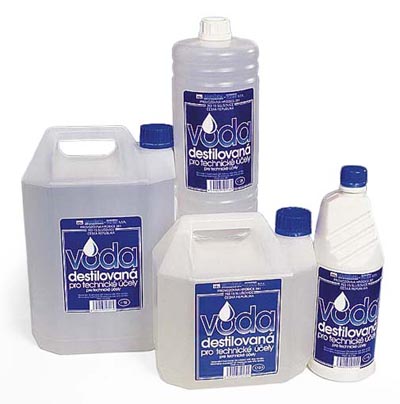 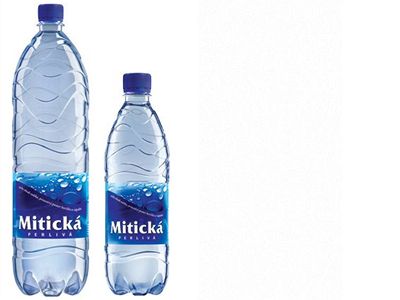 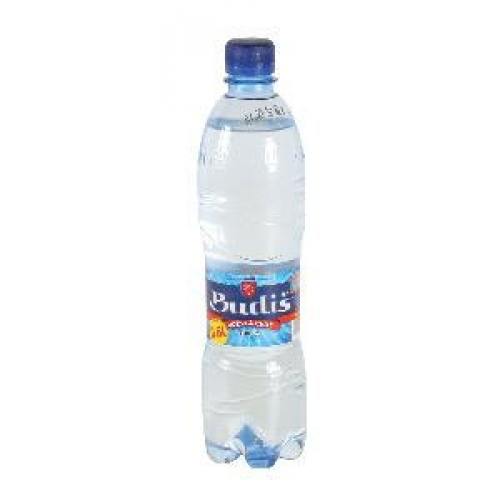 Mixture
Chemically pure substance
- groundwater
- more than 1 gram of dissolved solids
   minerals or CO2 in 1 liter
prepared by distillation
 does not contain any minerals
Thermal spas in Slovakia
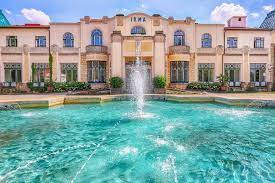 Turčianske Teplice
Dudince
Trenčianske Teplice
Piešťany
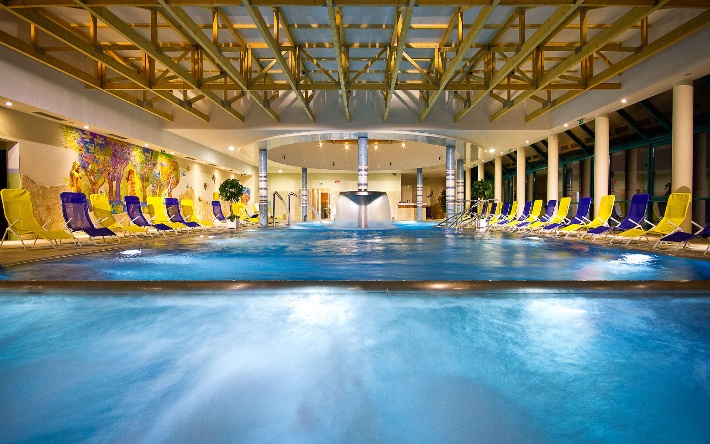 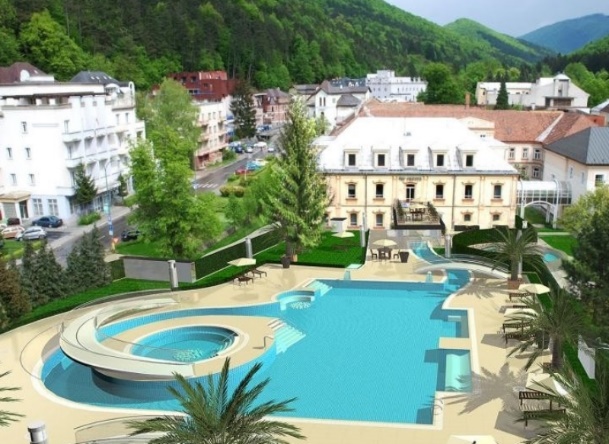 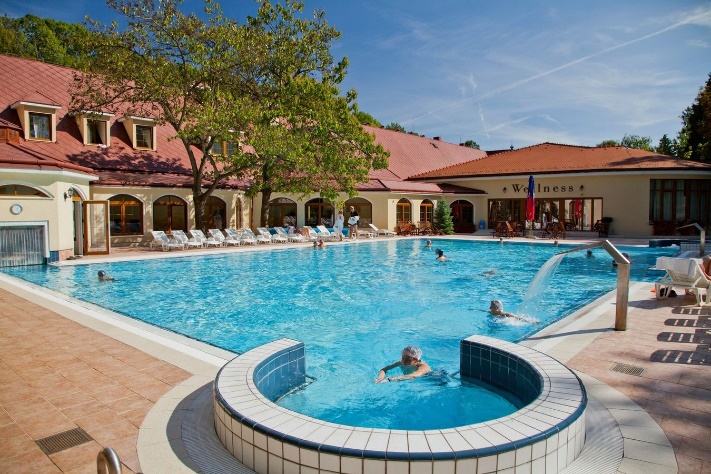 Bardejov
Bojnice
SLOVAK RIVE RS
 water wealth
Danube  – the largest river  →
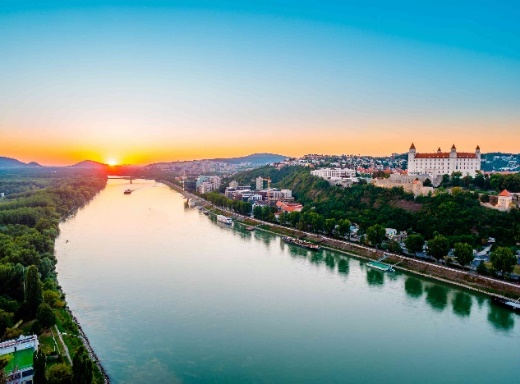 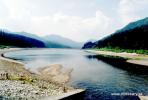 ←Váh – the longest river
Others: Hron, Hornád, Torysa, Latorica, Žitava, Laborec, Uh, Bodrog, Ondava, Nitra, Orava, Ipeľ, Poprad, Tisa
THE LARGEST WATER POLLUTANTS
Water Is an Irreplaceable Natural Resource. 
   Humans are the main cause of water pollution. 
 The biggest problems are industrial production,
   agriculture, human settlements and transport.
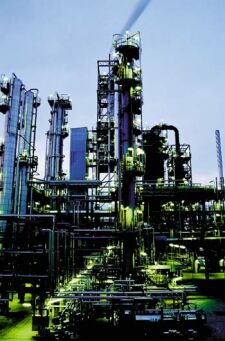 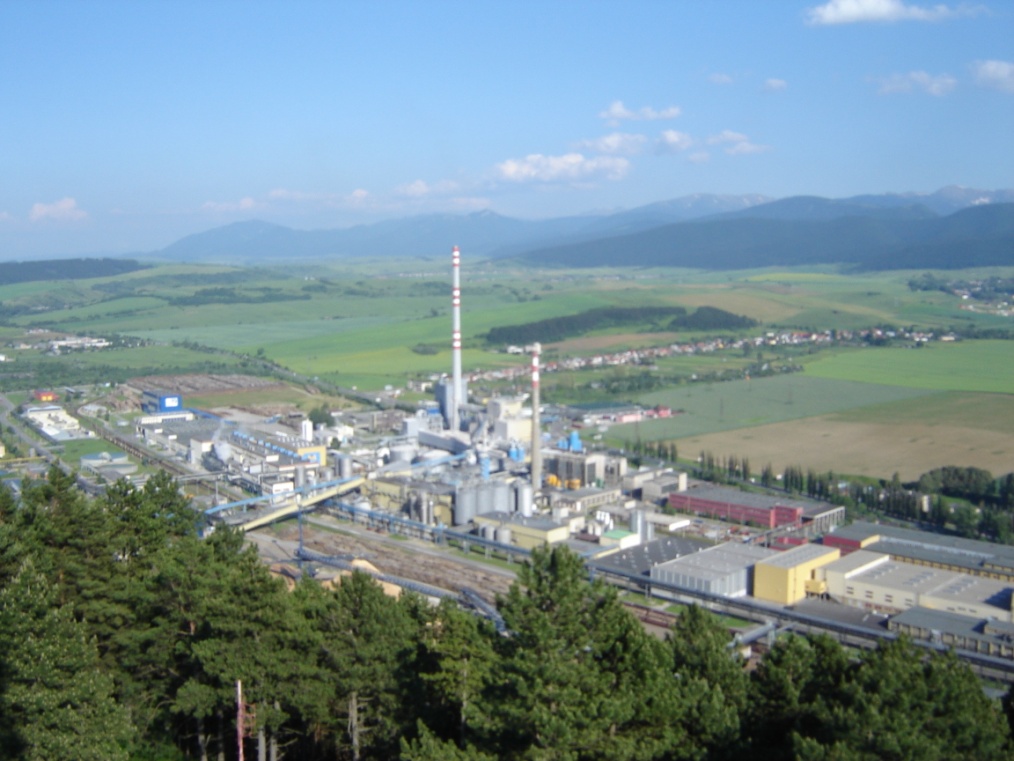 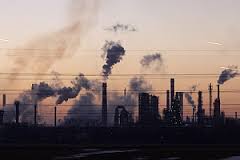 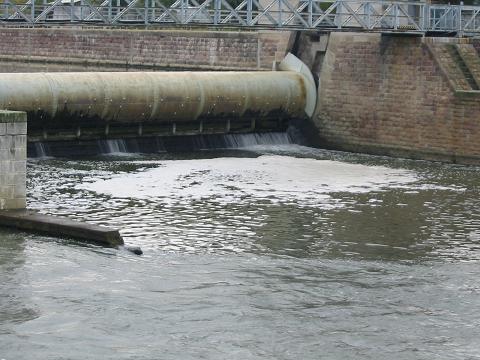 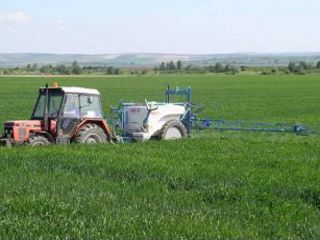 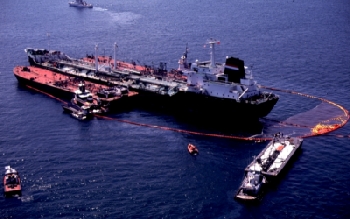 Water pollution is very dangerous :
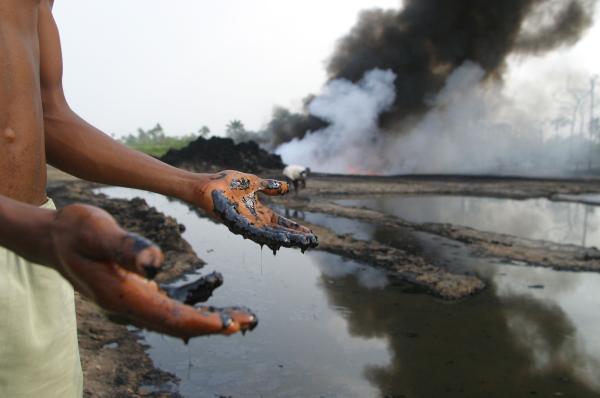 chemicals
petroleum products
heavy metals
radioactive waste
sewage
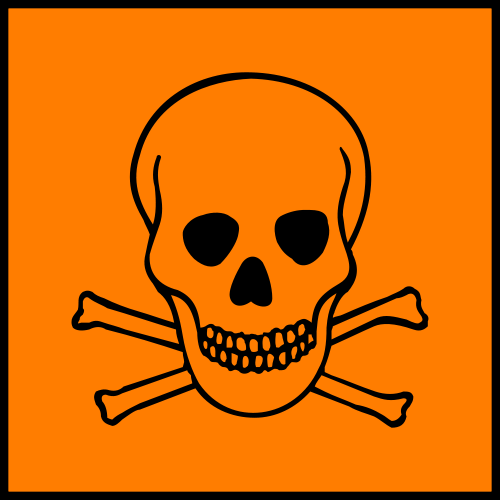 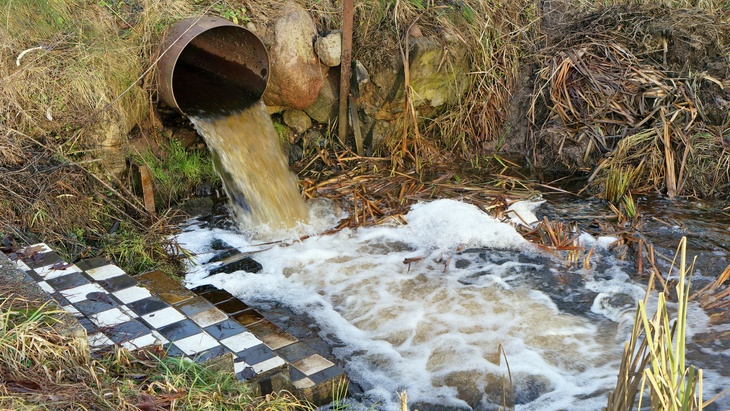 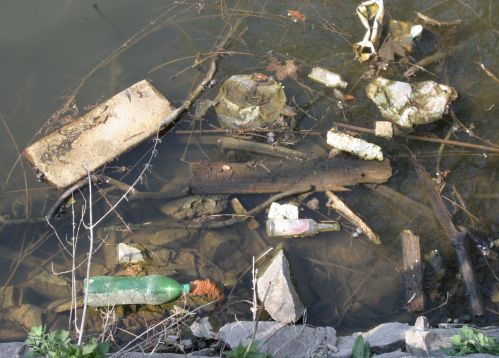 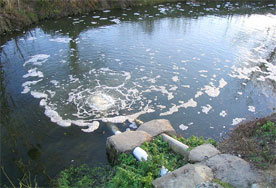 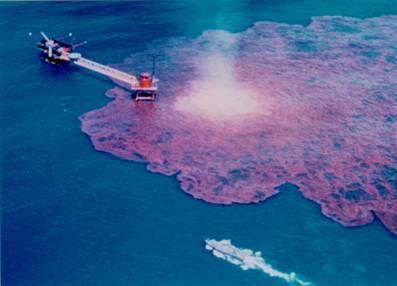 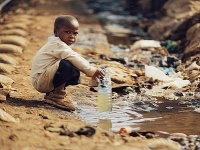 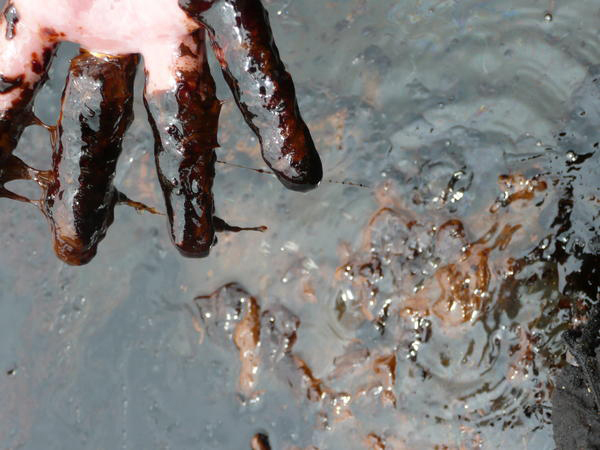 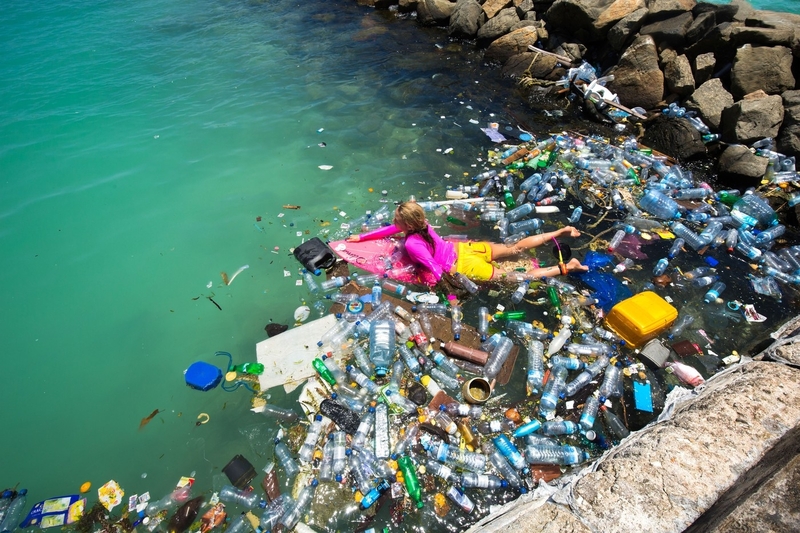 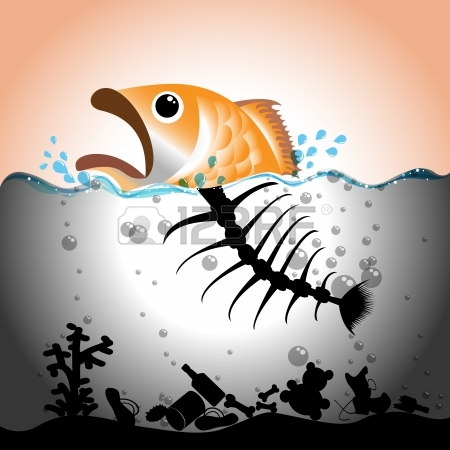 Ecological problems
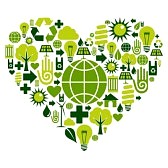 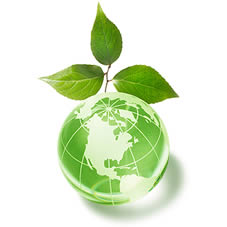 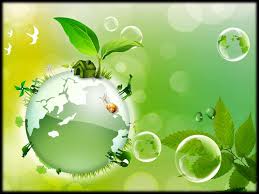 World population is constantly growing, what 
causes an increase in the amount of production in industry. Humans impact the environment in many ways. We are the biggest enviromental pollutants.
Report of the Secretary-General from 2021
Billions of people around the world are continuing to suffer from poor access to water, sanitation and hygiene.  
Poor sanitation, including poor hygiene, causes at least 120 million disease episodes and 50,000 premature deaths annually.
More than half of the global population lives in cities, and urban areas are still better supplied with improved water and sanitation than rural ones.
Life without water is lost
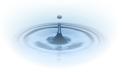 In areas with no water, there is hunger, misery                  and poverty.
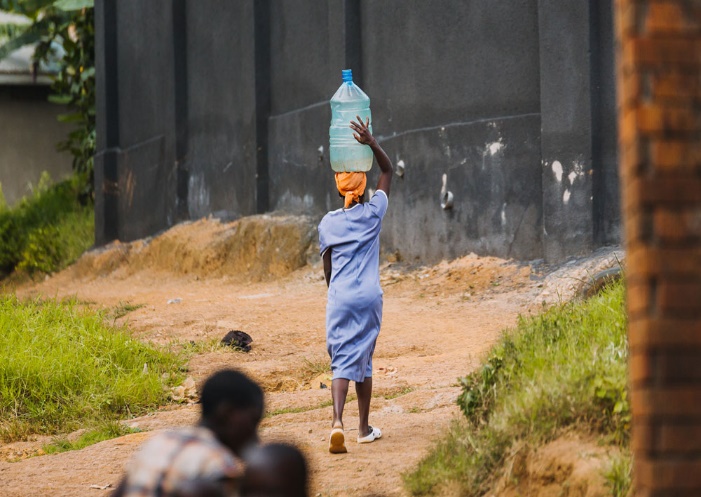 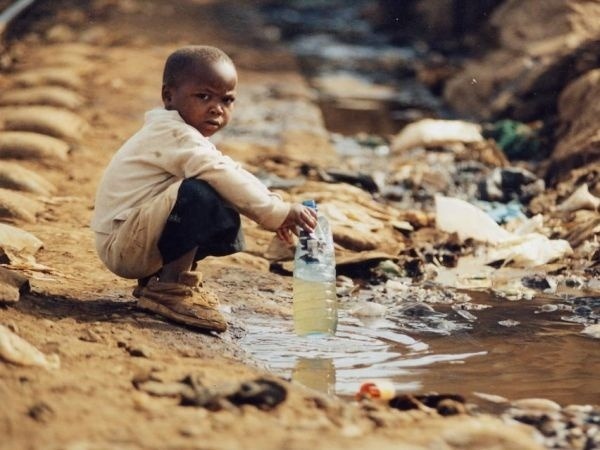 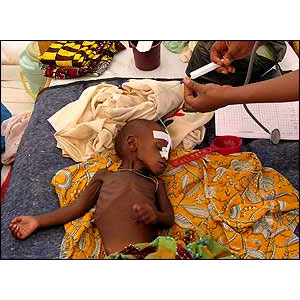 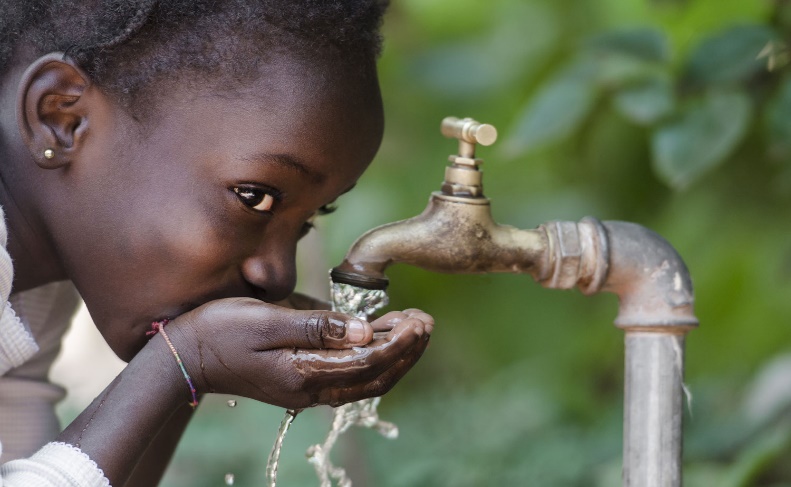 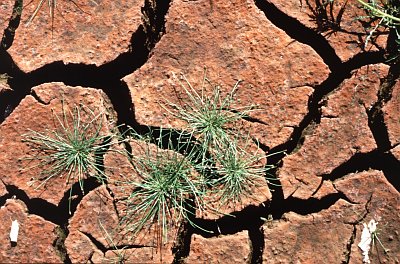 Average daily water useage:
How many litres of water does a person need per day?
 2,5-3 l per day
shower and a bath 40 l 
laundry 40 l 
flushing a toilet 40 l
Personal hygiene (without a bath) 15 l 
cleaning 10 l
washing-up 7 l
drinking and cooking 6 l
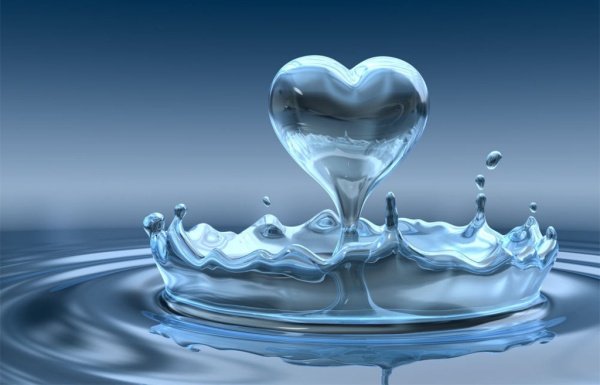 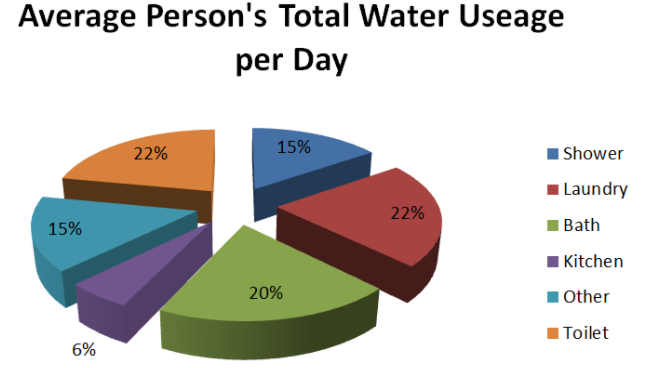 Conclusion of water using:
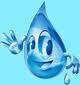 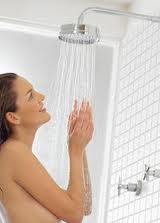 drinking
washing
shower
laundry
watering
cooking
kitchen
bathroom 
and other

How many litres of water do
you need per day?
Try to think about it.
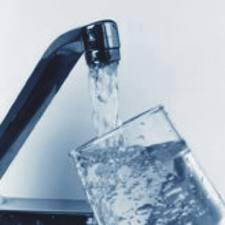 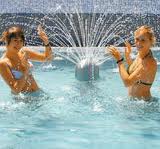 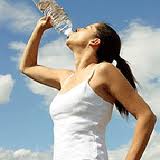 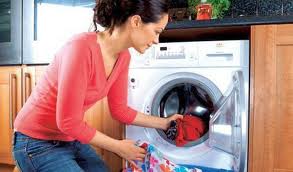 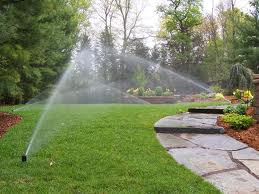 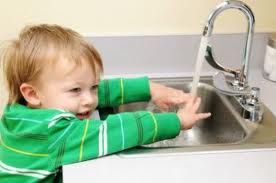 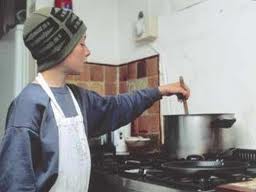 Conclusion
World Water Day (March 22) theme is 'Valuing Water‘
The value of water is about much more than its price – water has enormous and complex value for our households, food, culture, health, education, economics and the integrity of our natural environment.
If we overlook any of these values, we risk mismanaging this limited and irreplaceable resource. 
Further development of the global and local economy will be decided by the most common and most widespread liquid on our planet - water. 
The abundance of liquid water on Earth clearly distinguishes our unique planet . 
Without water, life as we know it would not exist. And life exists wherever there is water.
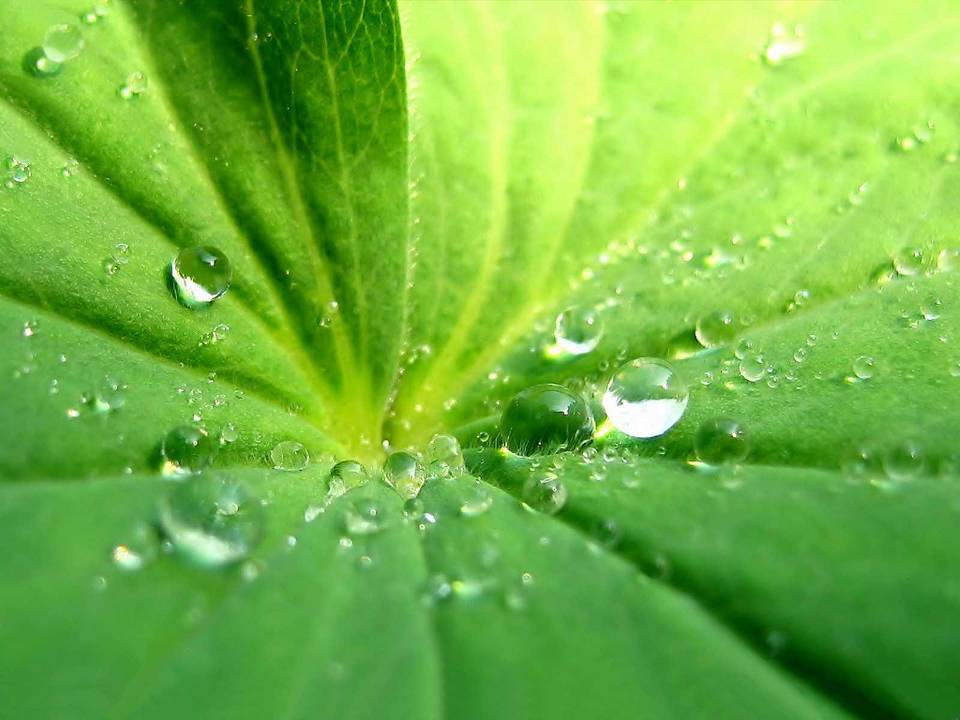 Daily water
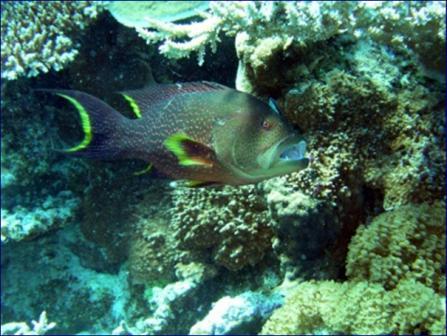 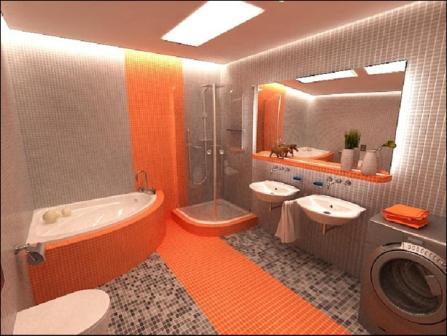 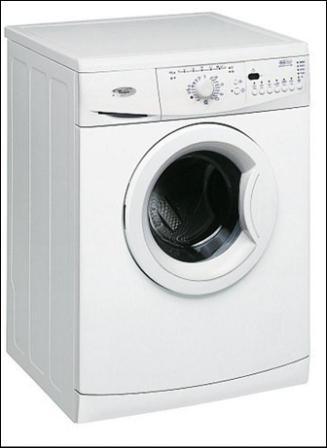 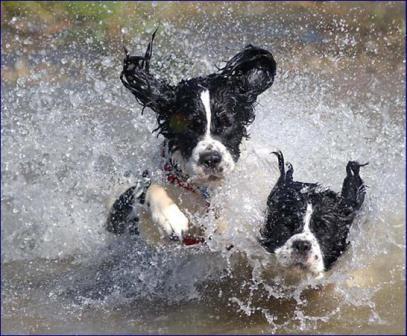 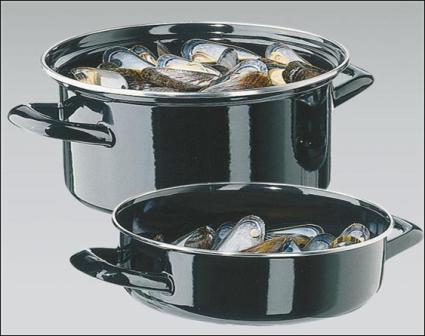 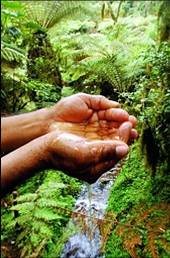 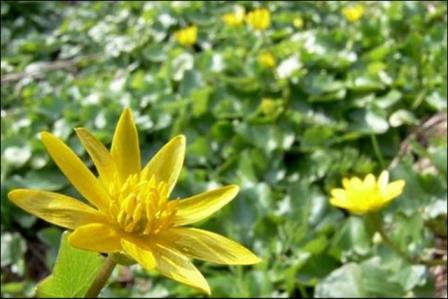 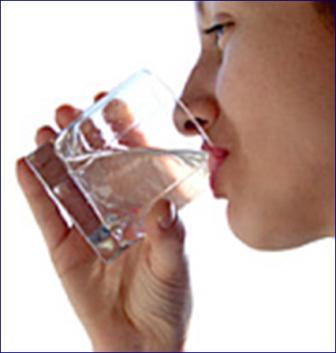 Every drop of water is precious.
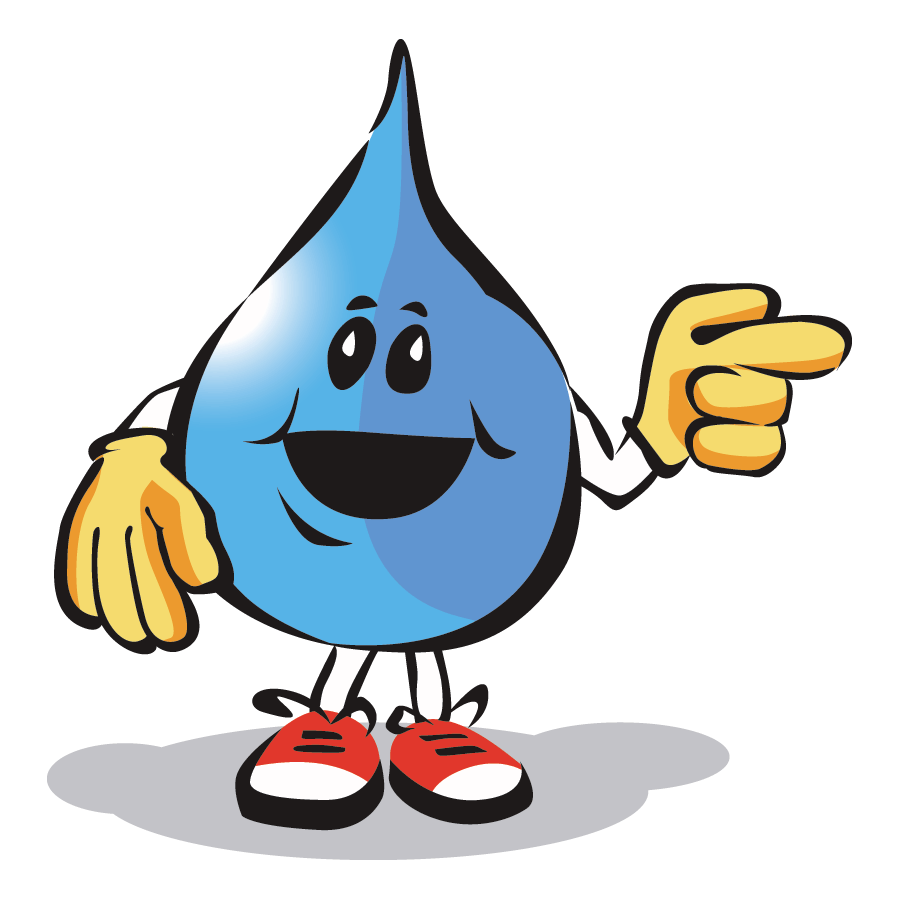 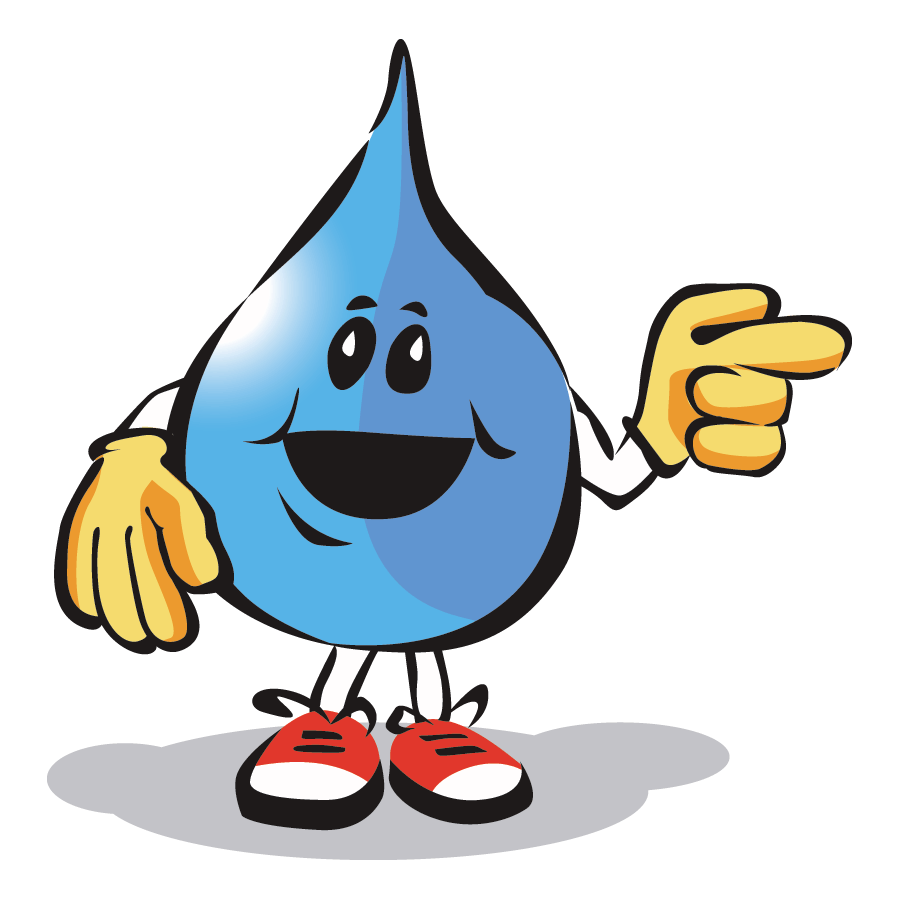 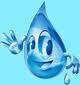 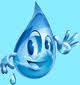 Protect our water
Follow these rules:
Protect your water resources!
Don't waste it!
Don't pollute it!
Appreciate it!